Sight and Sound, June 2019
Learning to See and Hear with Unlabeled Video
Ruohan Gao
Department of Computer Science
The University of Texas at Austin
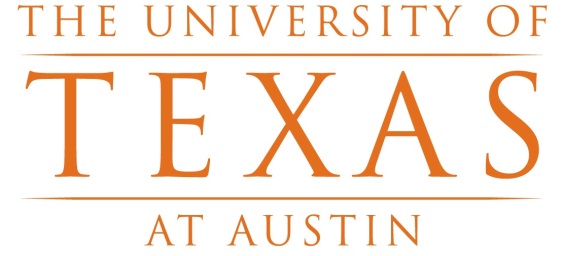 Visual recognition: significant recent progress
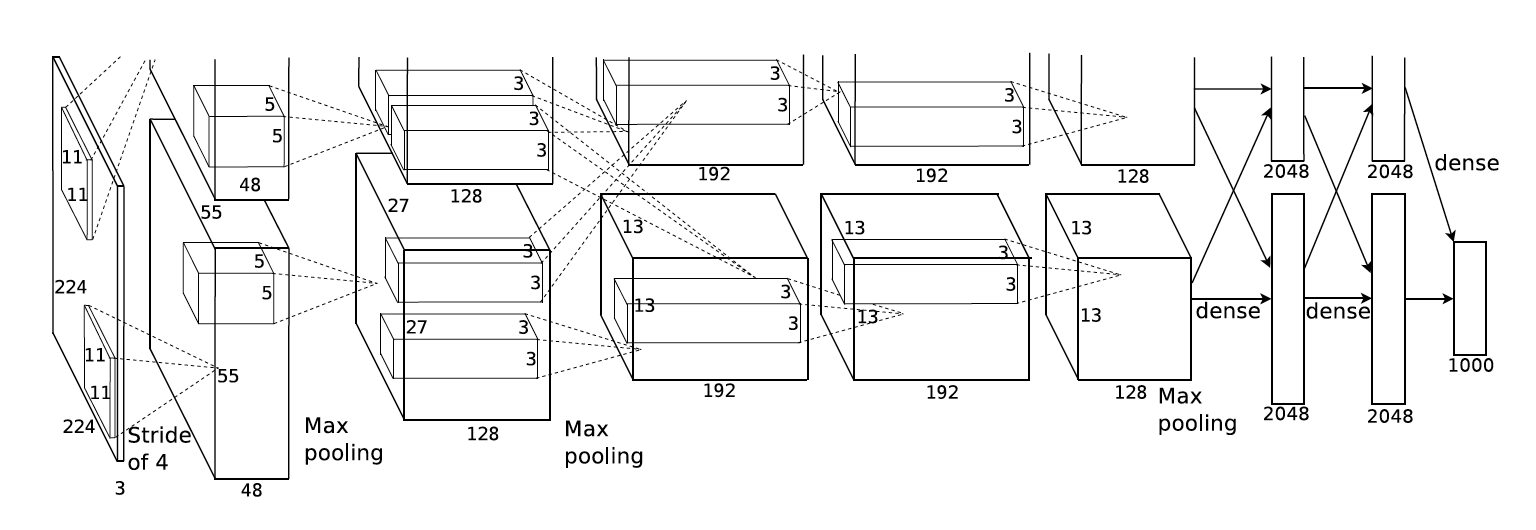 AlexNet
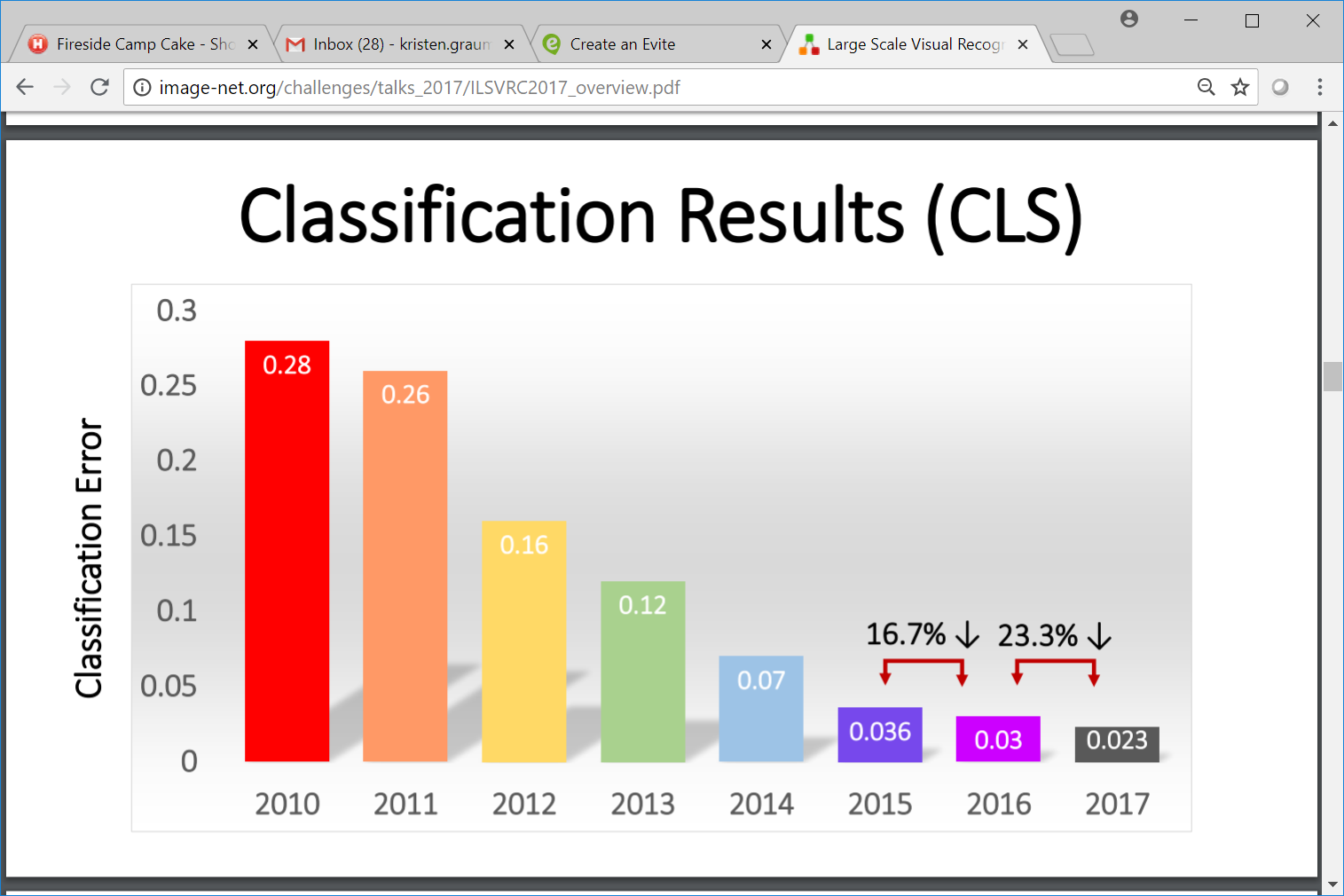 ImageNet top-5 error (%)
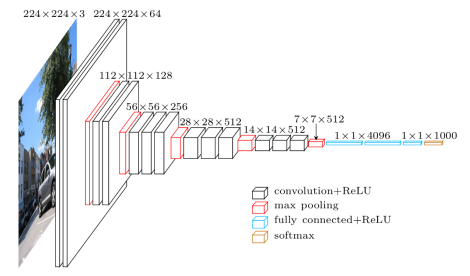 VGG
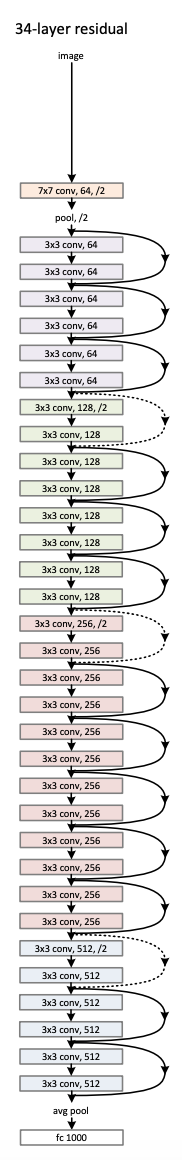 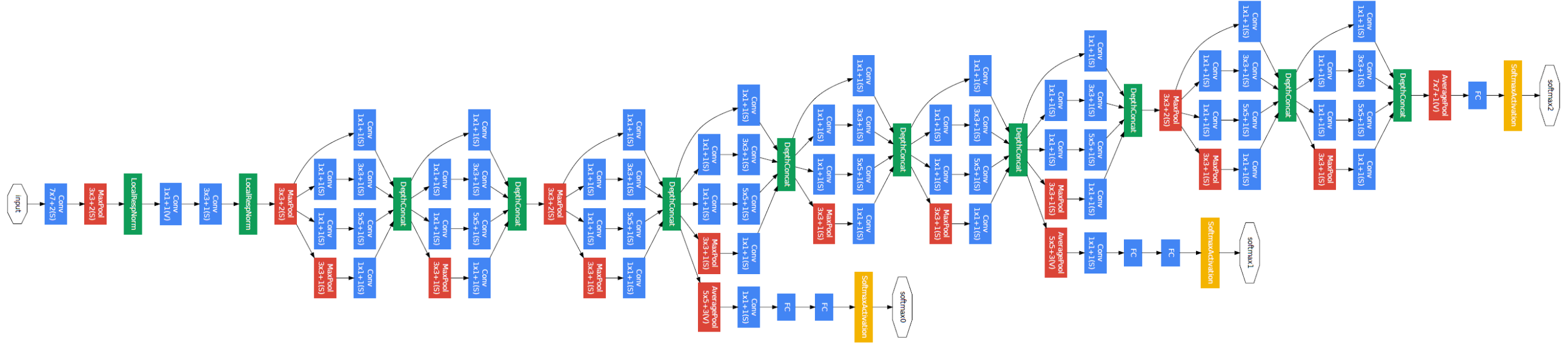 GoogLeNet
ResNet
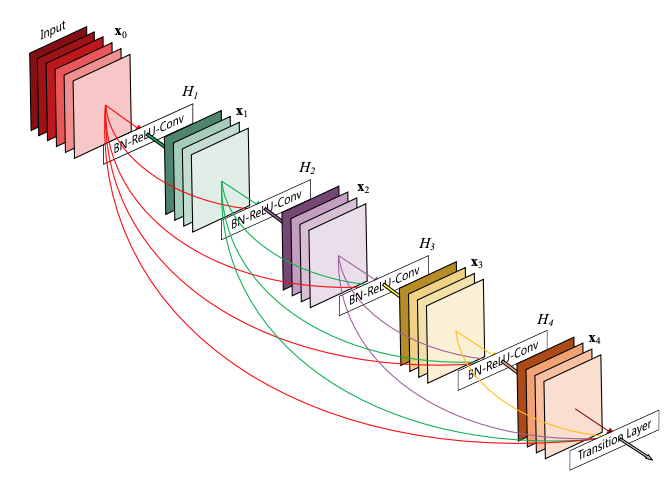 DenseNet
How do recognition systems typically learn today?
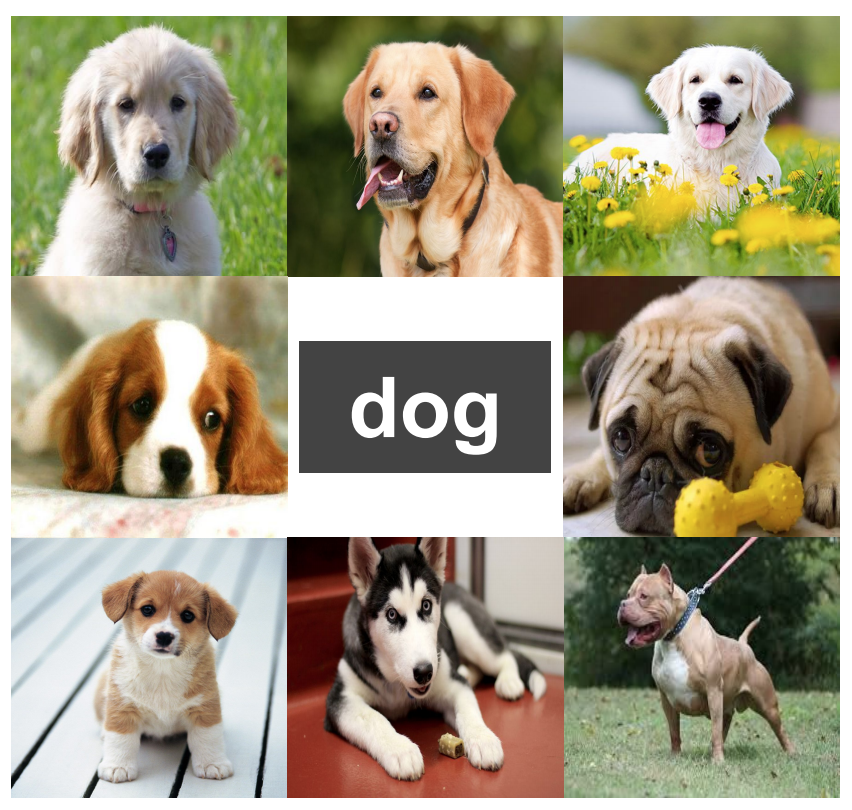 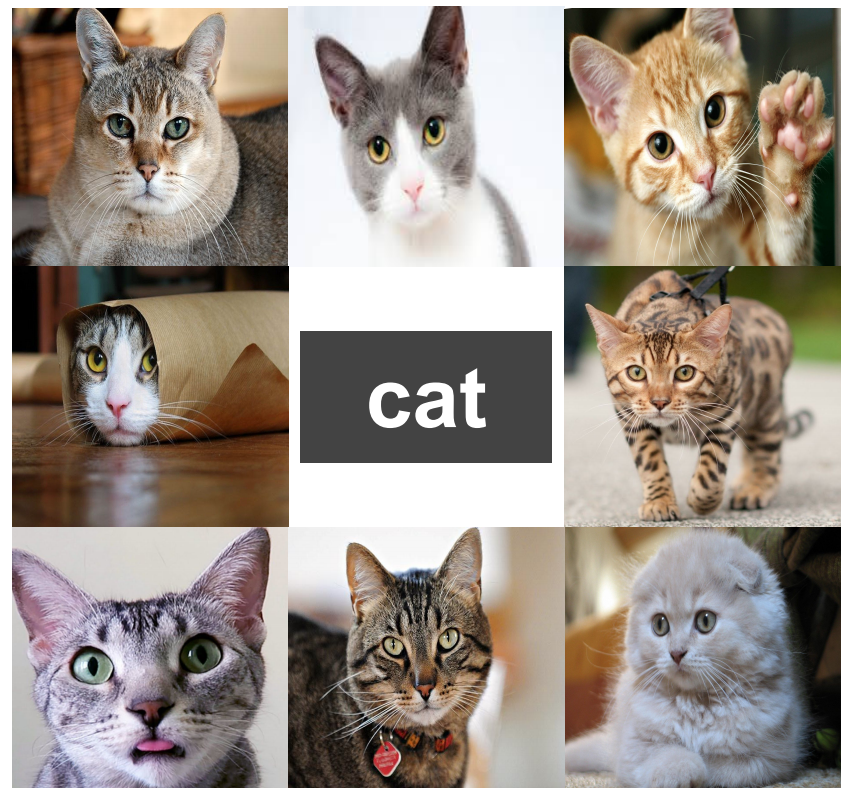 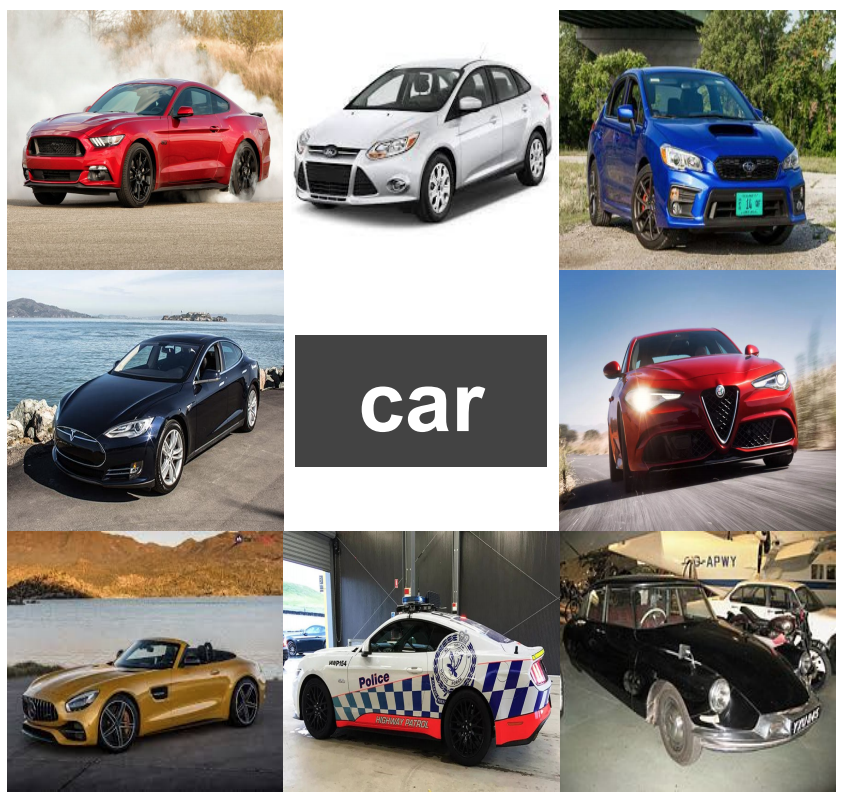 Status quo: Learning from bags of labeled snapshots
Big picture goal: Learning with unlabeled video
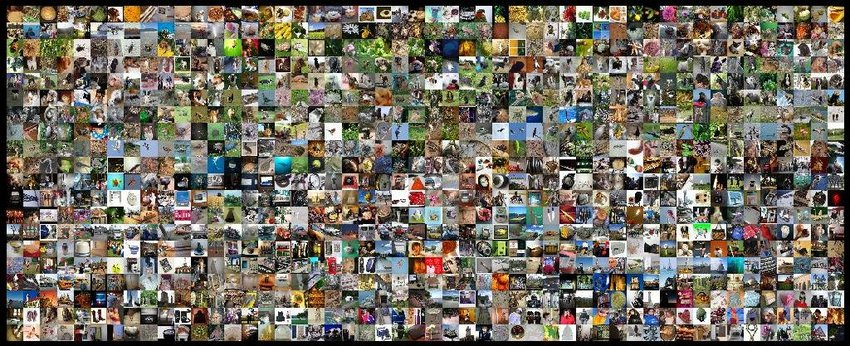 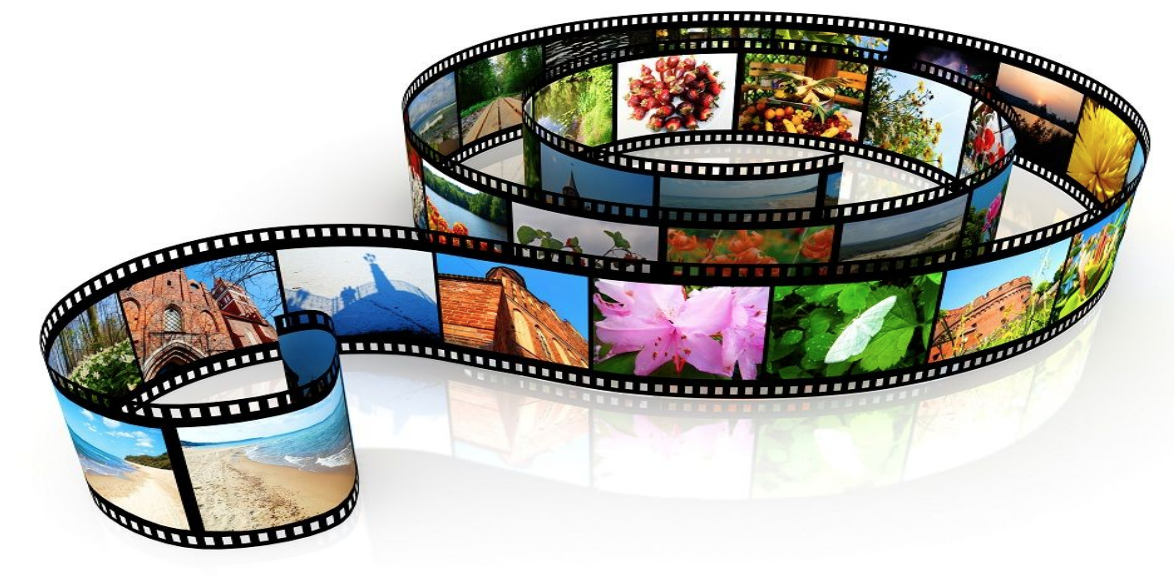 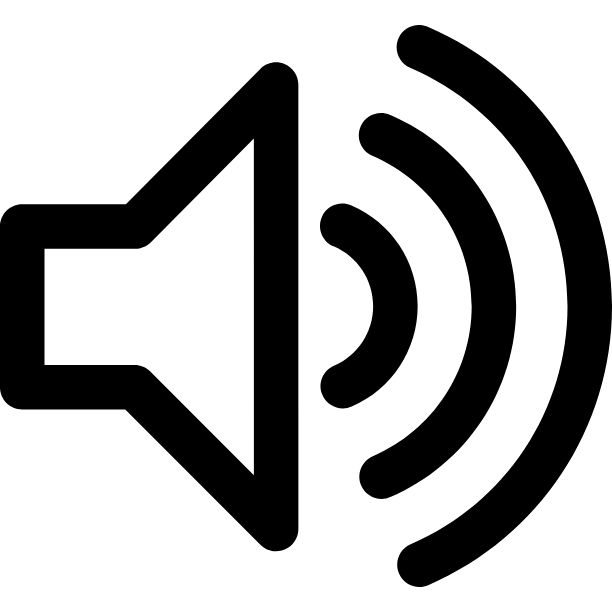 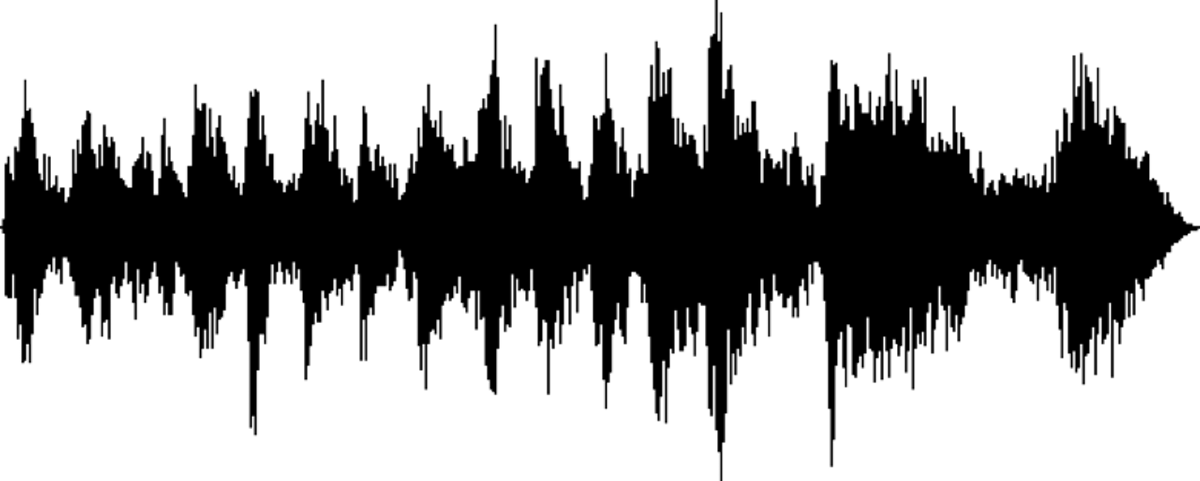 On the horizon: Learning from unlabeled videos
Status quo: Learning from bags of labeled snapshots
Sight and Sound in Unlabeled video
Sight and Sound in Unlabeled video
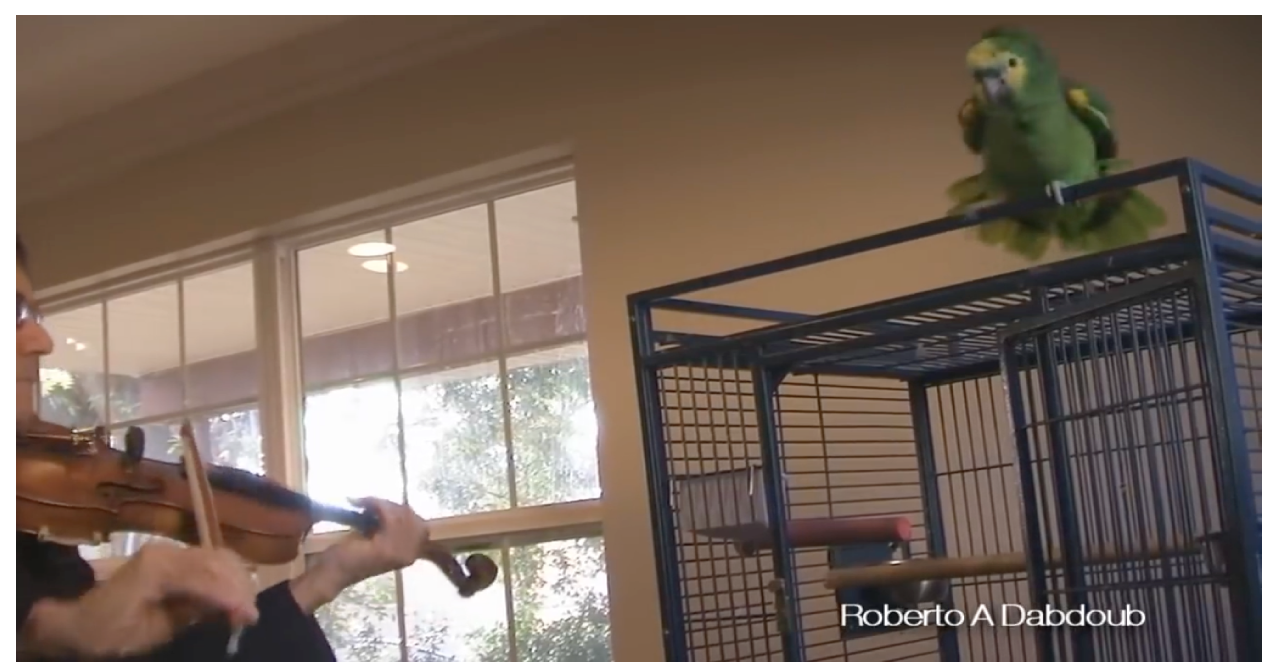 parrot
Semantics
violin
Sight and Sound in Unlabeled video
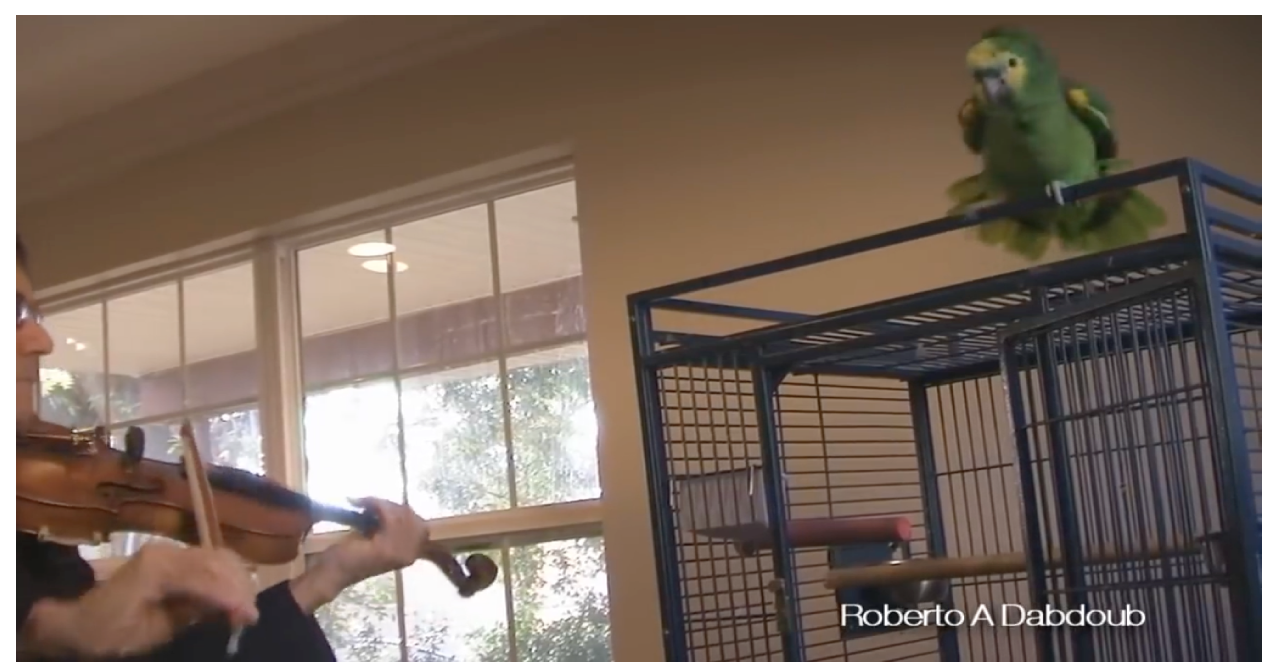 right
Location
left
This talk
Learning to see and hear with unlabeled video
1. Separating object sounds from unlabeled video
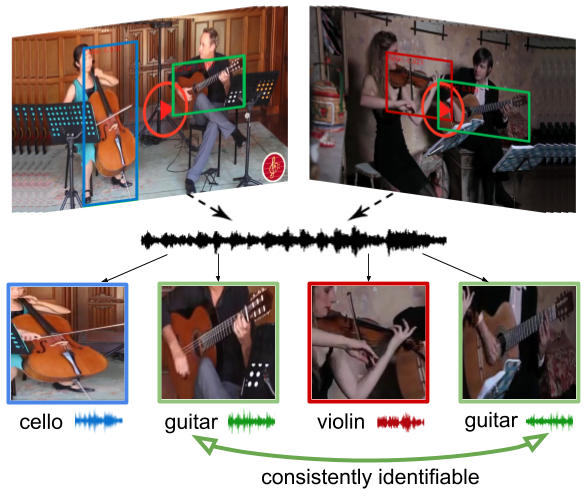 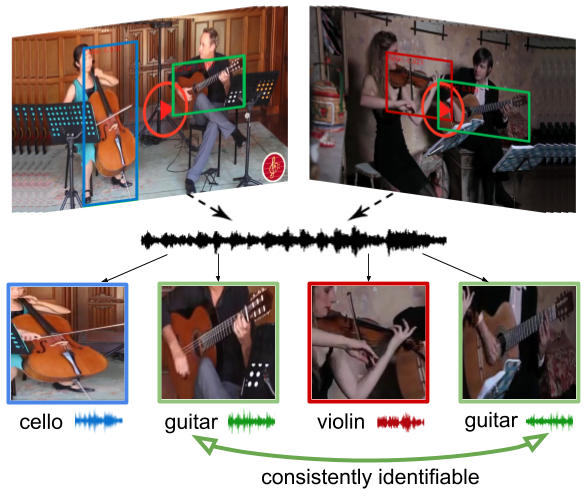 co-separation
2. Audio spatialization by watching unlabeled video
Video frames
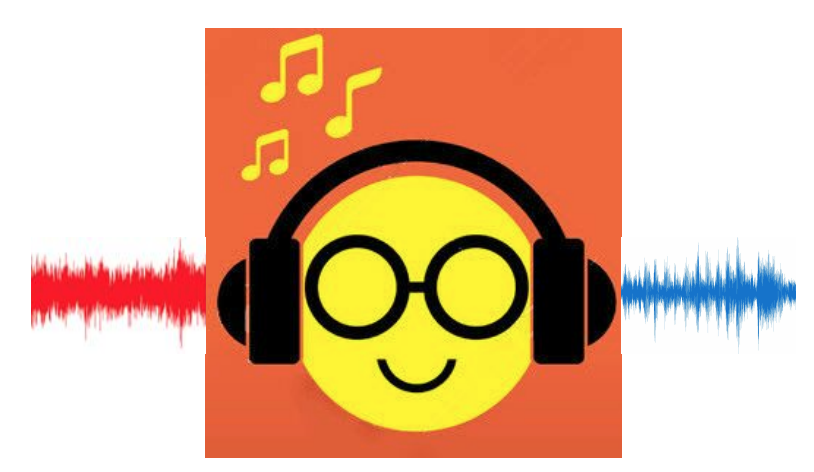 Binaural
Monaural
“Lift”
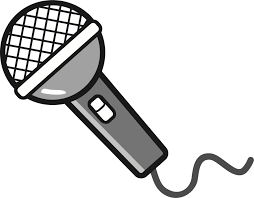 Existing approaches: Mix-and-Separate
Audio-Visual methods
Audio-Only methods
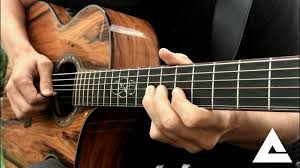 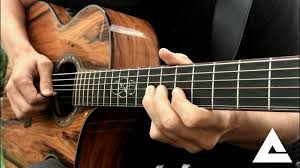 Audio 1
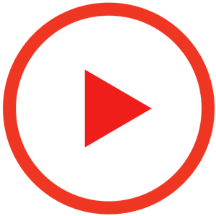 Video 1
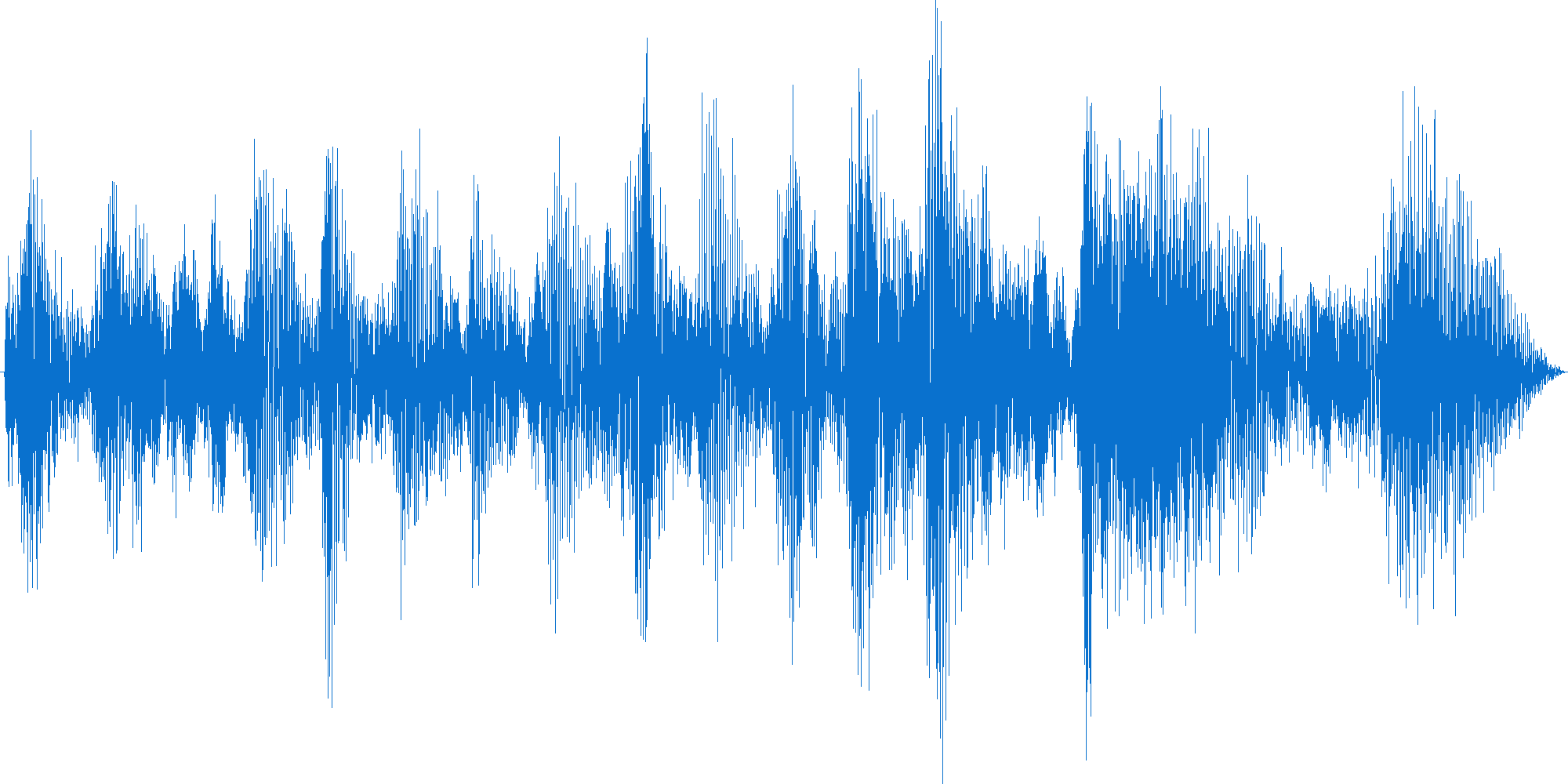 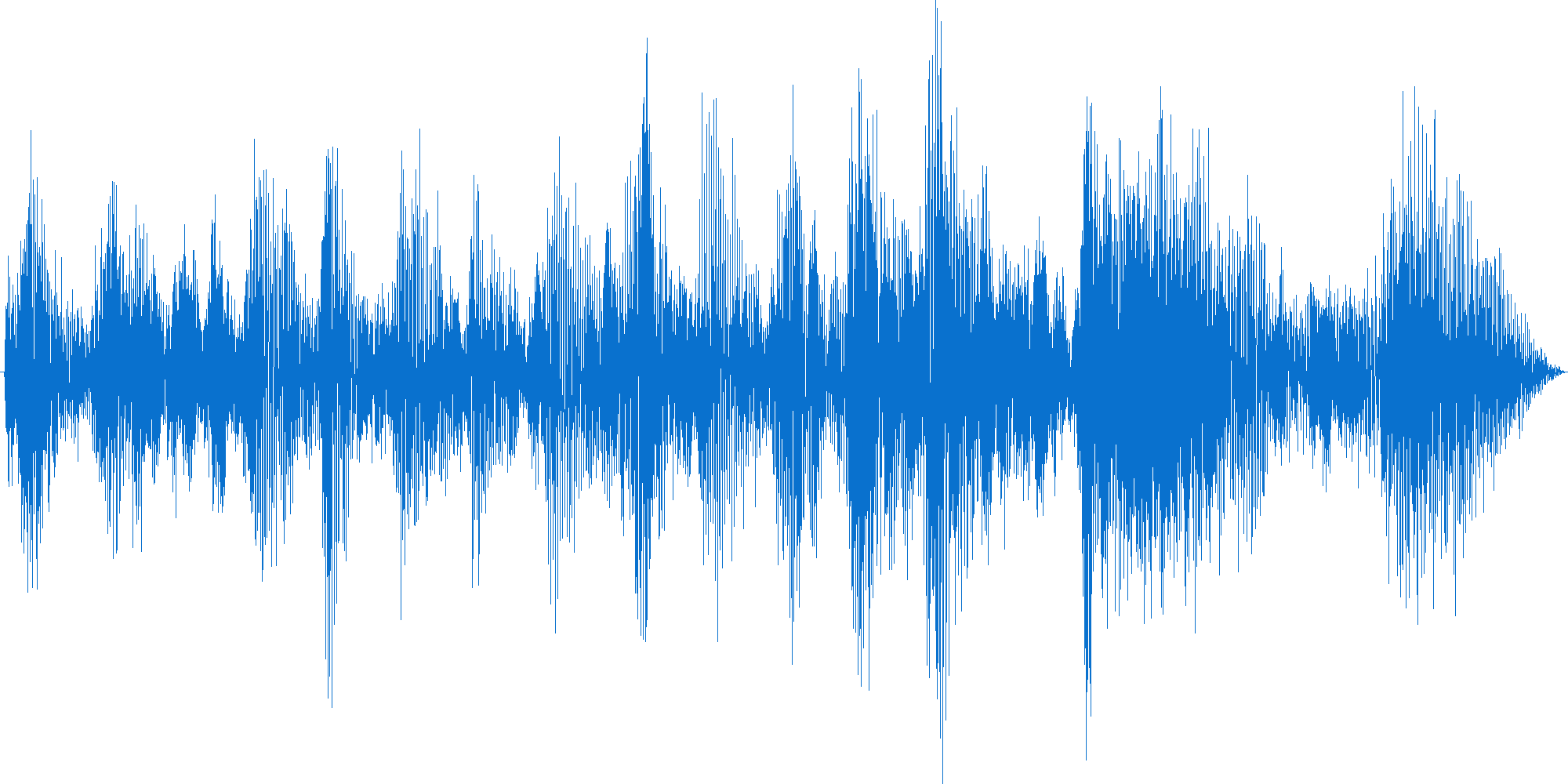 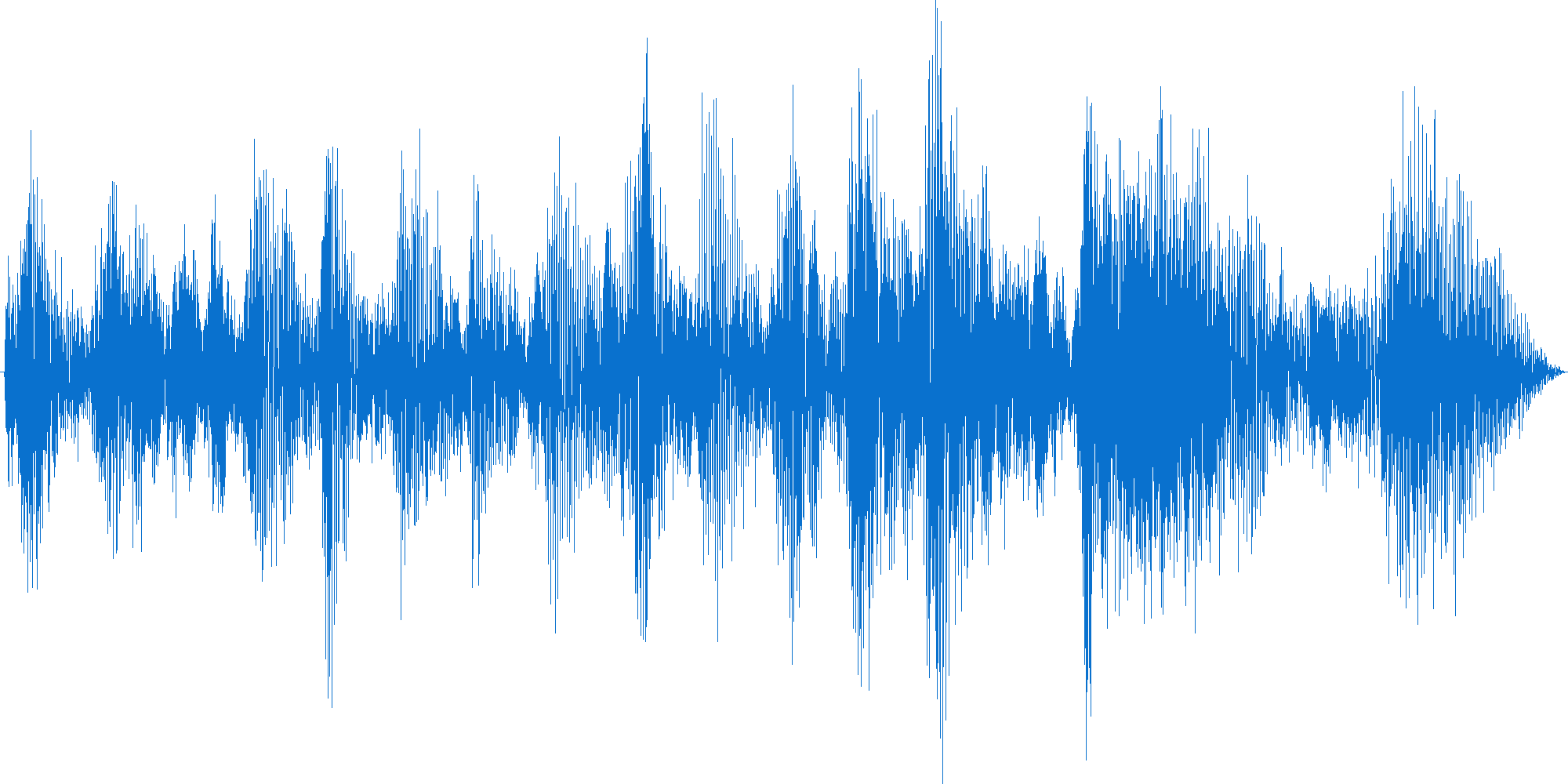 Mixed audio
Mixed audio
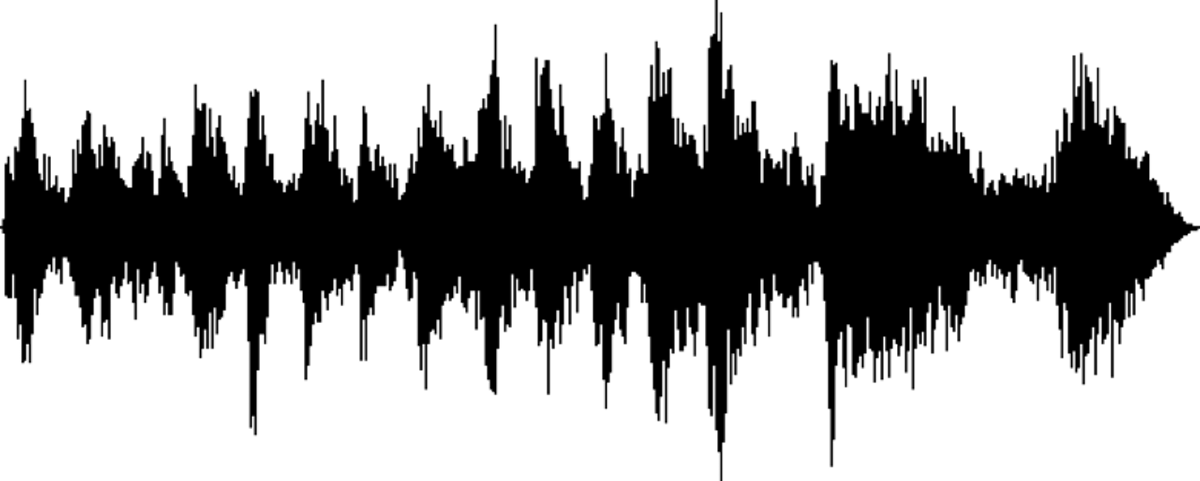 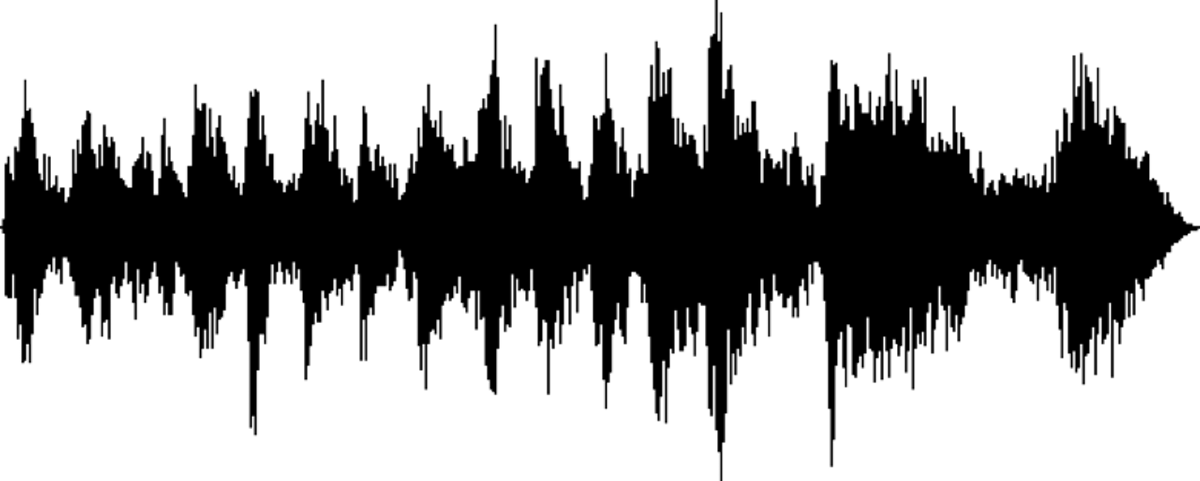 Audio 2
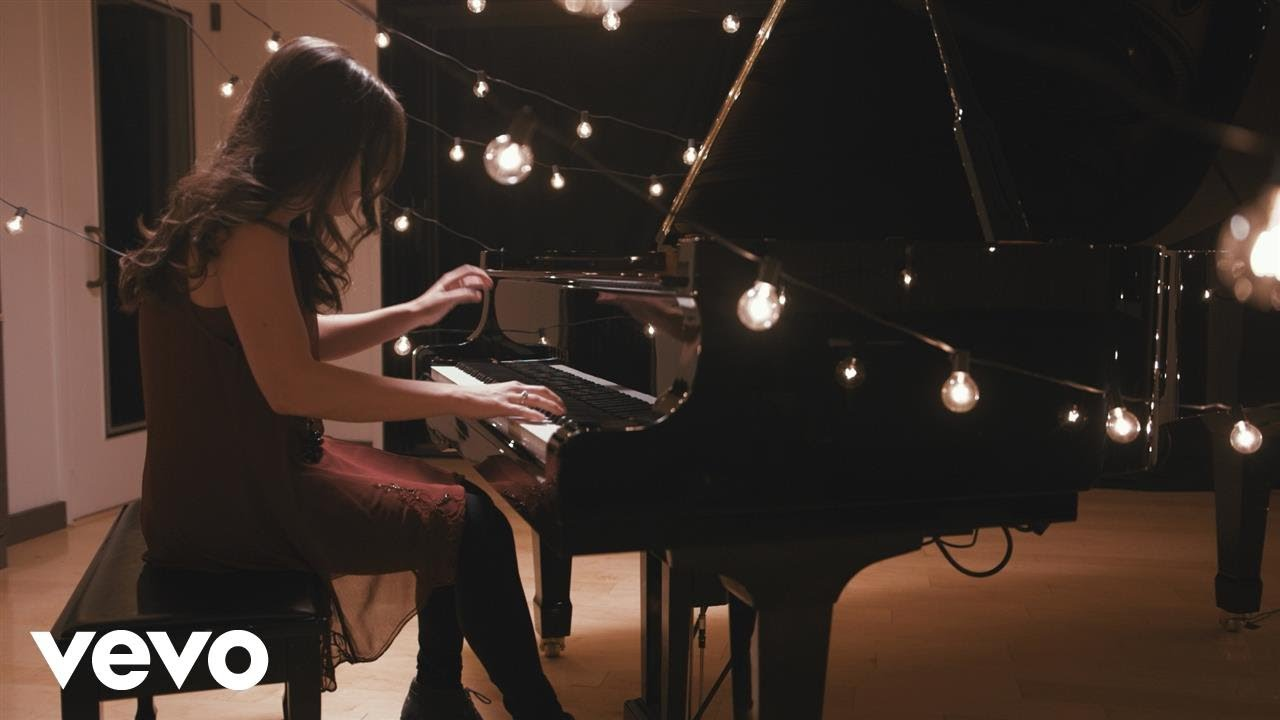 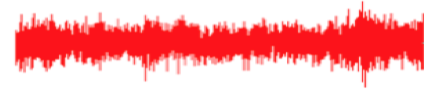 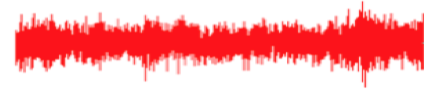 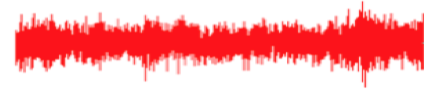 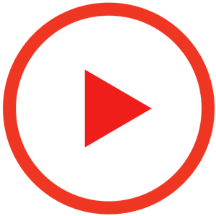 Video 2
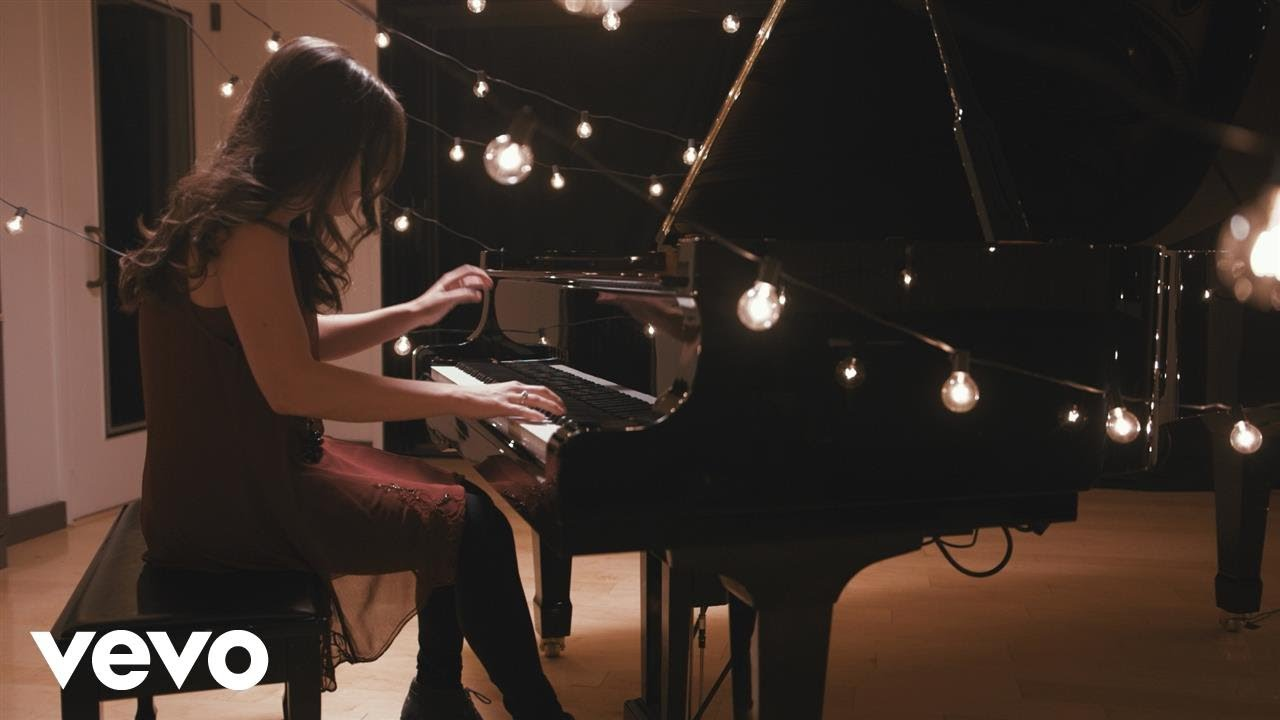 Limitations:
Require a large number of single-source training audio/video clips
Assume that the sources in a audio/video recording are independent
Simpson et al. 2015; Huang et al. 2015; Yu et al. 2017; Ephrat et al. 2018; Owens & Efros 2018; Zhao et al. 2018; Afouras et al. 2018; Zhao et al. 2019; Gao & Grauman 2019
Image Co-Segmentation
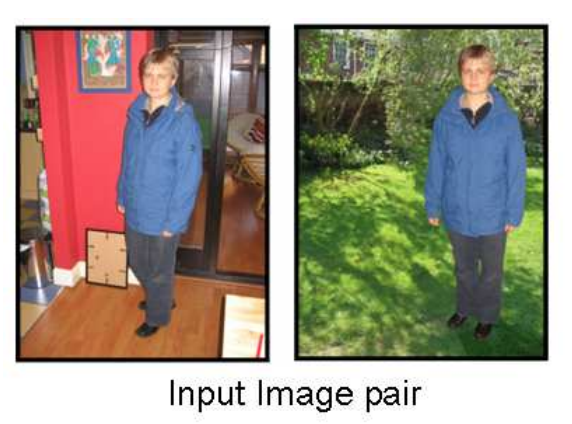 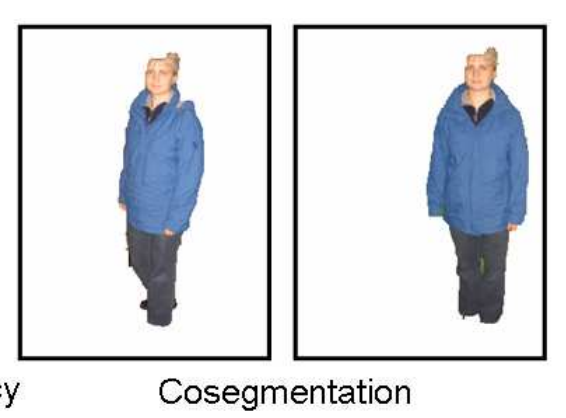 Input image pair
Co-segmentation
Rother et al., Cosegmentation of Image Pairs by Histogram Matching — Incorporating a Global Constraint into MRFs, CVPR 2006
Our idea: Co-Separation Training
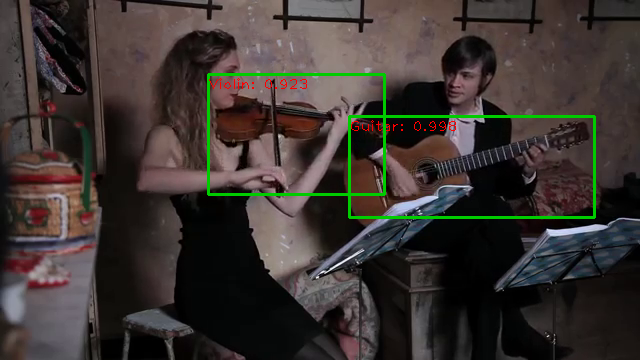 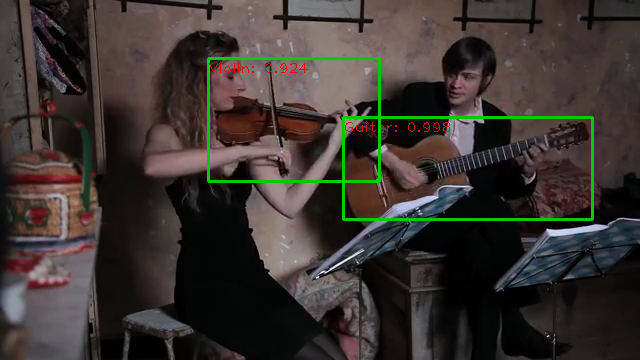 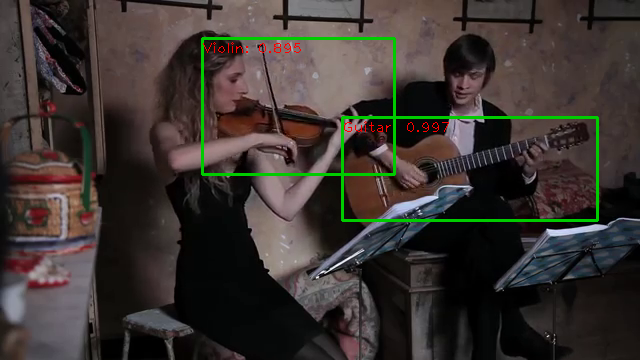 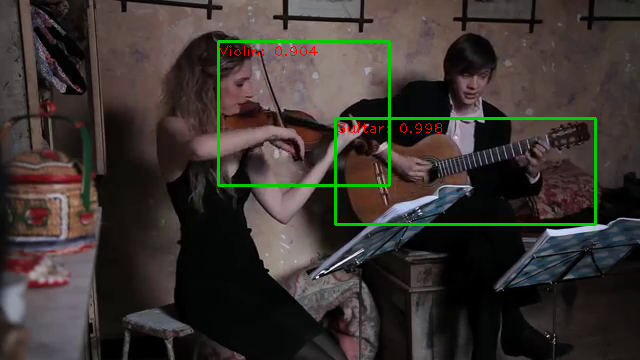 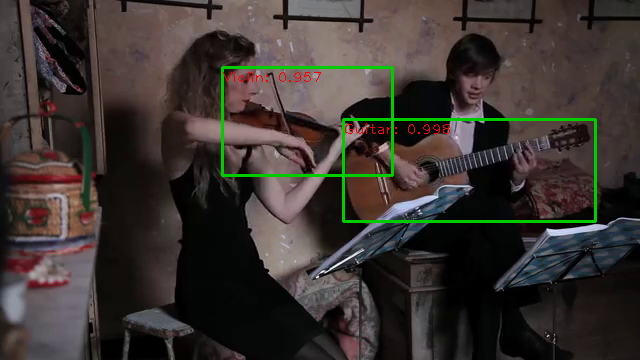 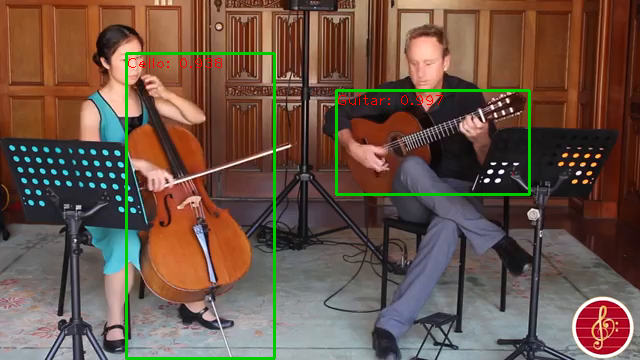 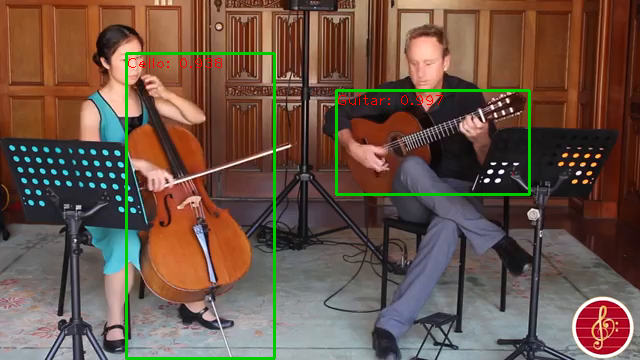 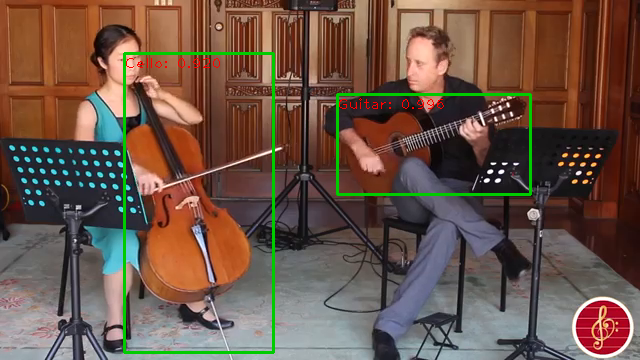 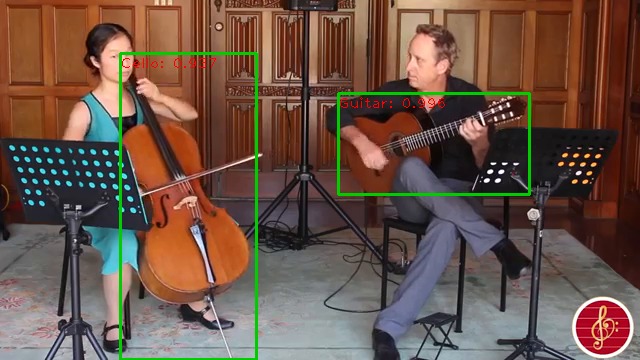 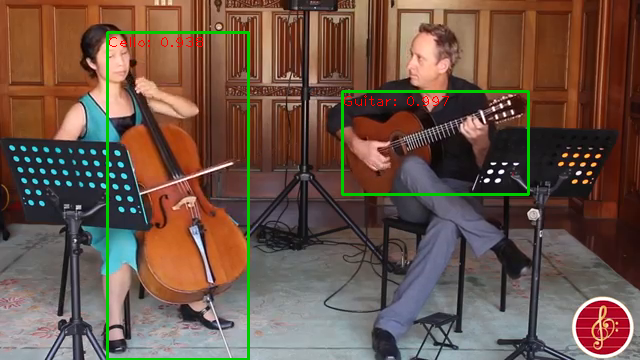 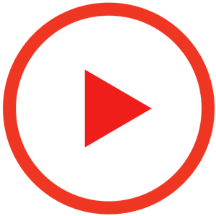 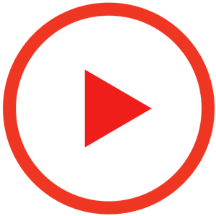 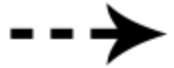 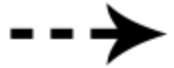 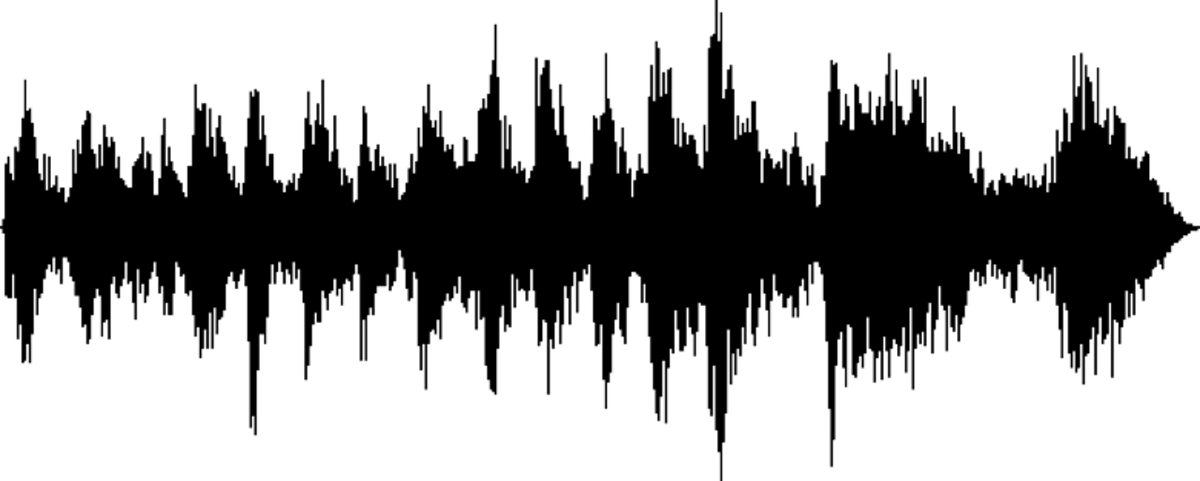 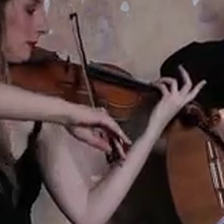 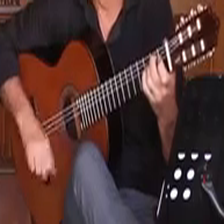 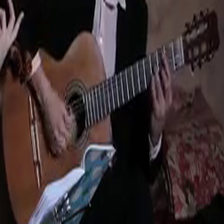 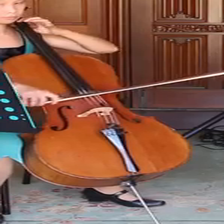 violin
guitar
cello
guitar
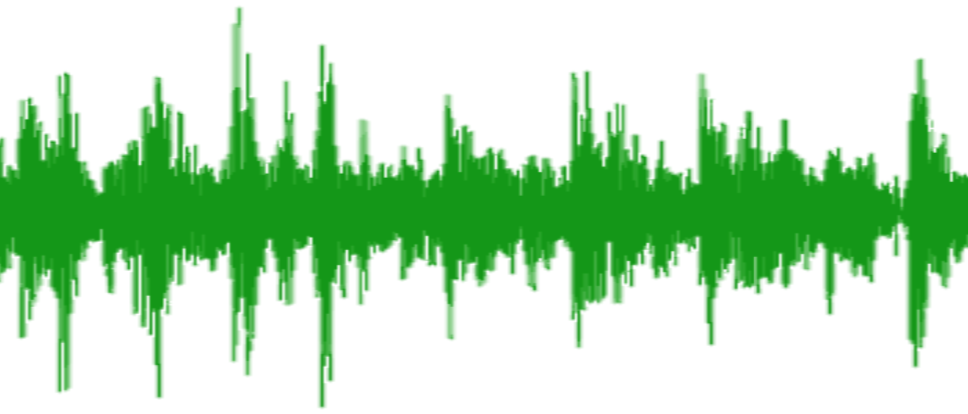 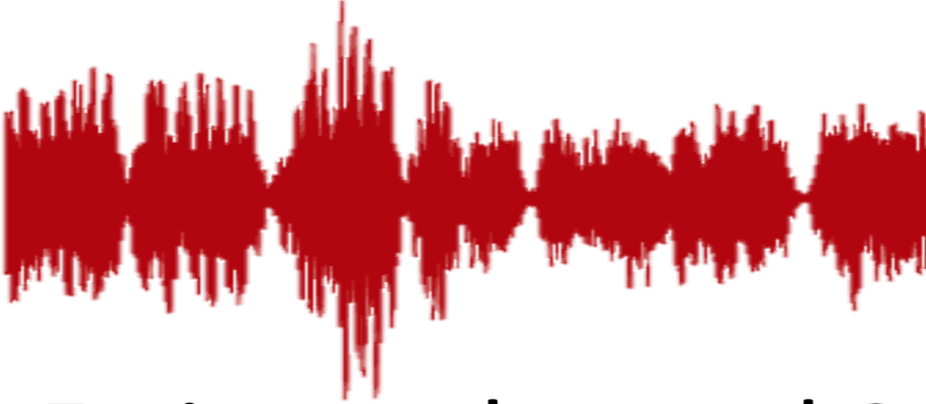 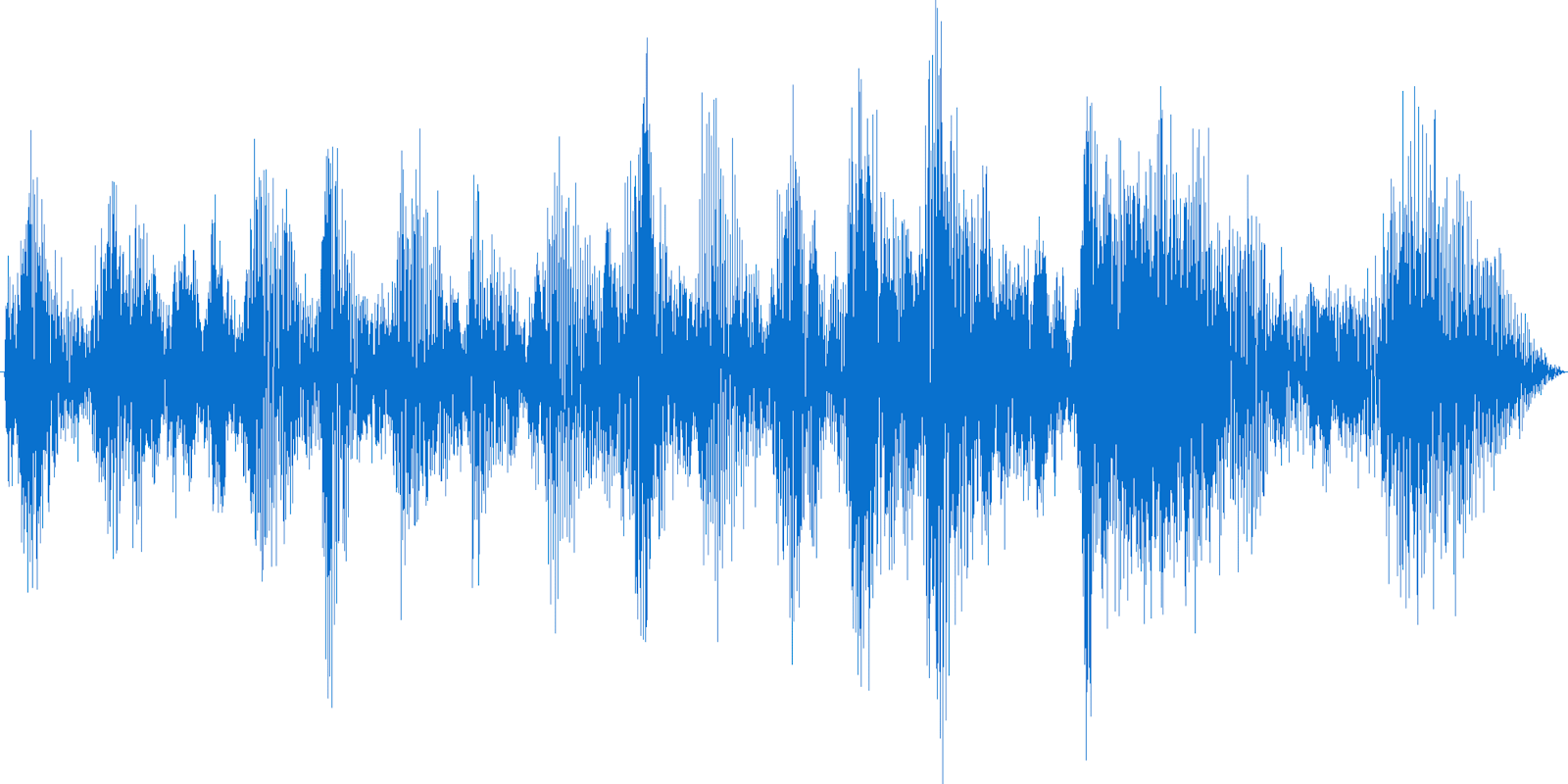 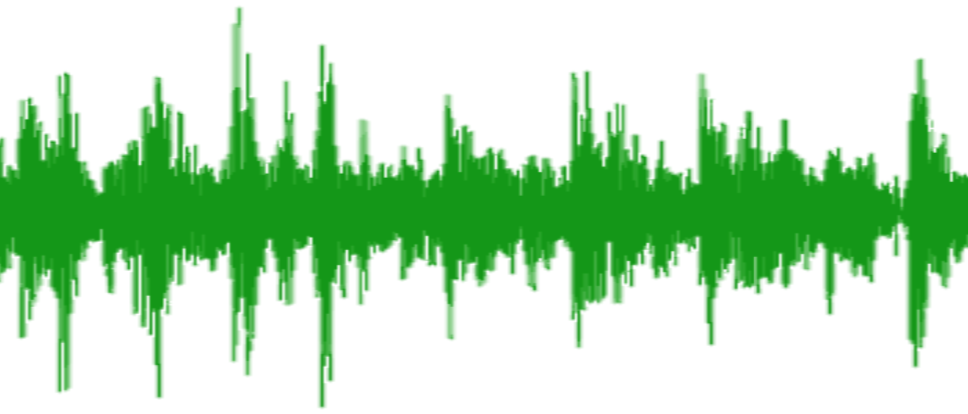 consistently identifiable
[Gao & Grauman, arXiv 2019]
Our idea: Inference
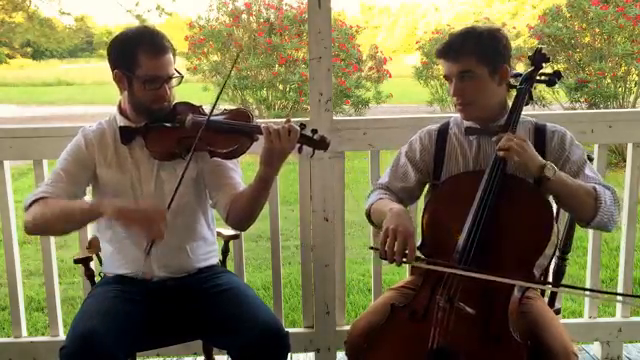 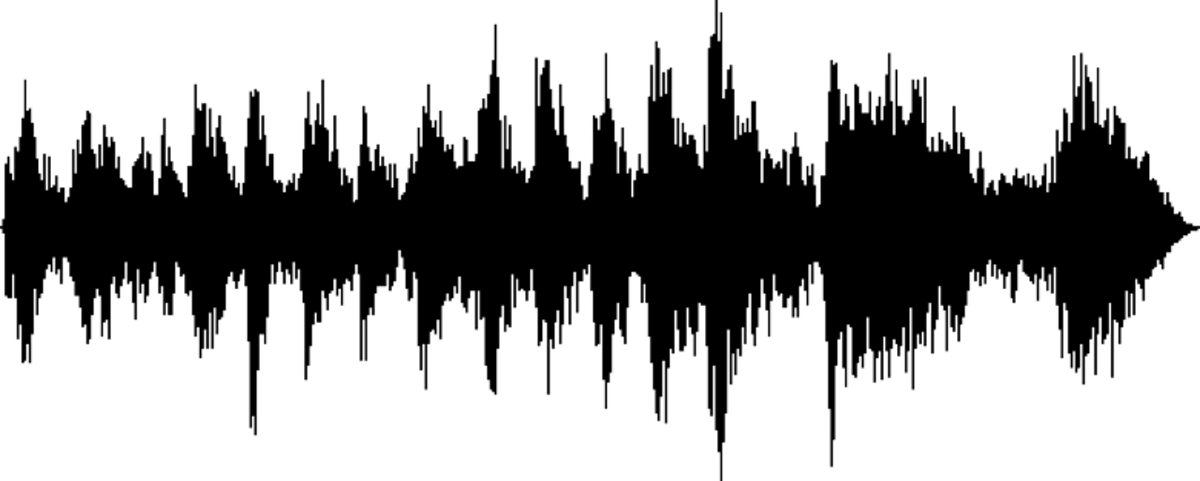 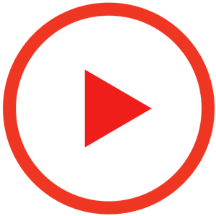 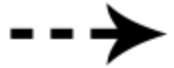 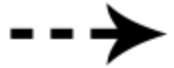 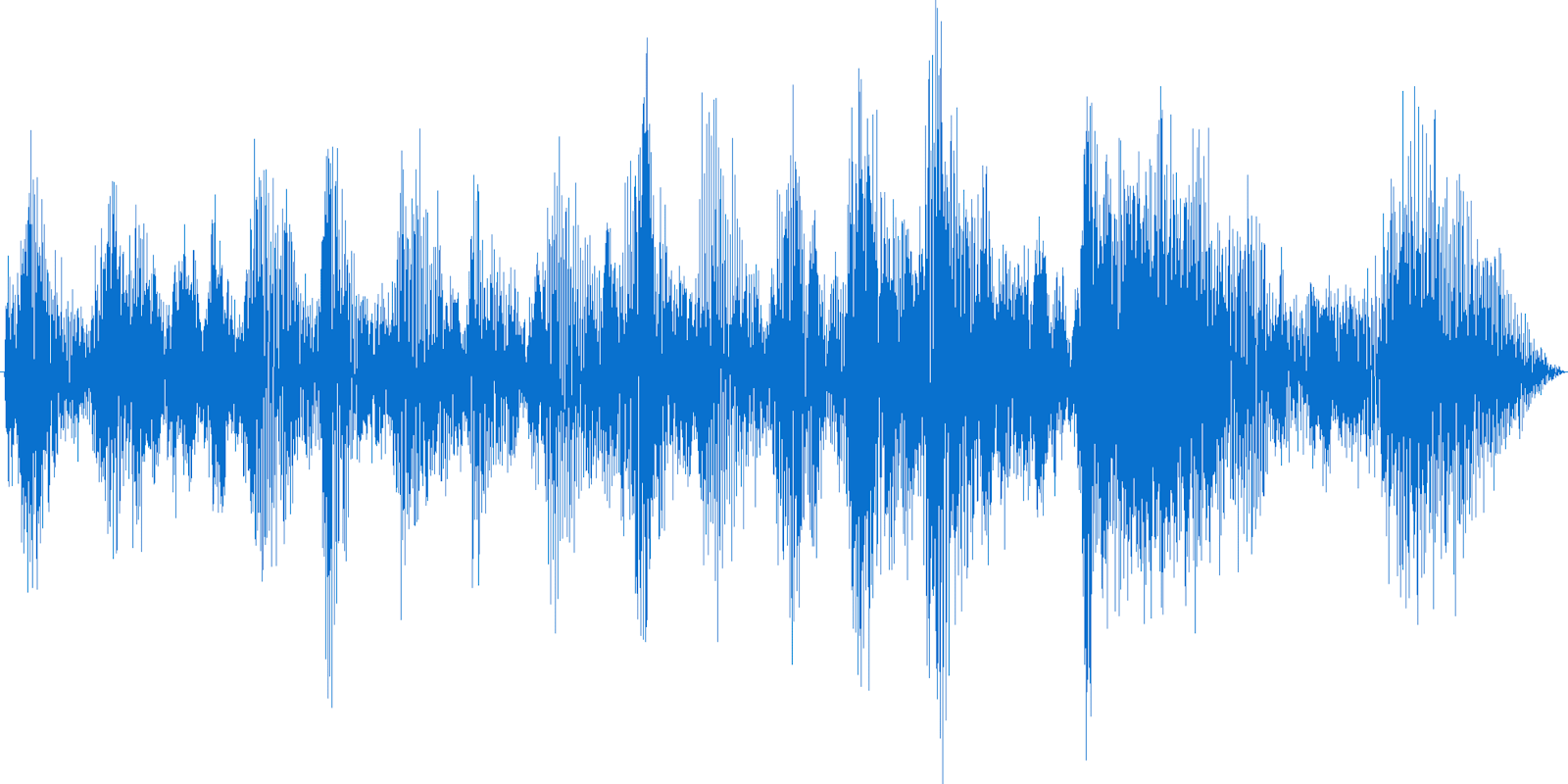 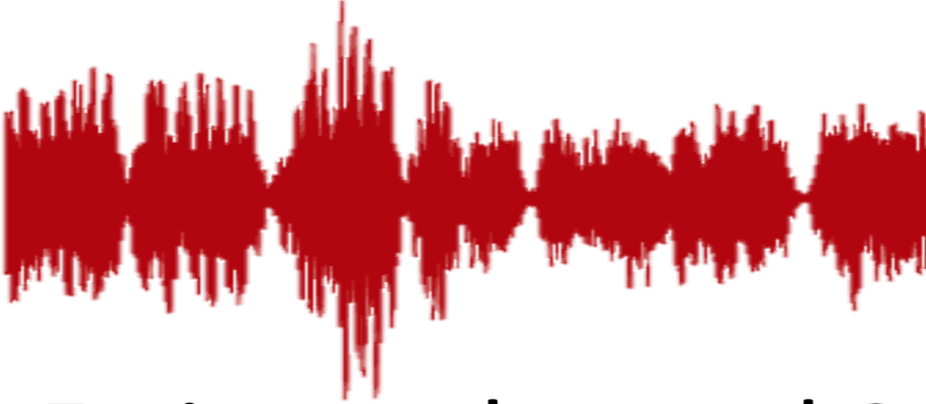 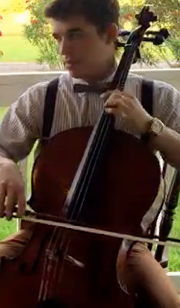 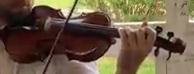 Single novel test video
Cello
Violin
[Gao & Grauman, arXiv 2019]
Problem formulation
Unlabeled video       and      , with audios           and  
Mixed signal:                                       , spectrogram 
Objects:                       detected in      and
Goal: separate                             for objects
 Soft masking        using spectrogram mask         :
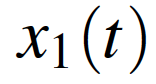 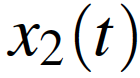 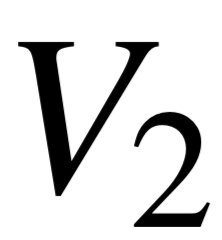 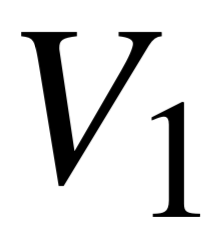 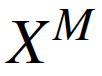 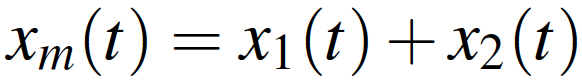 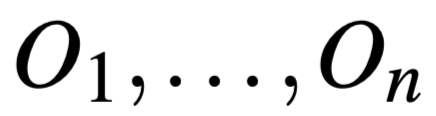 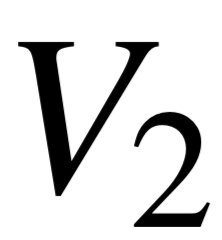 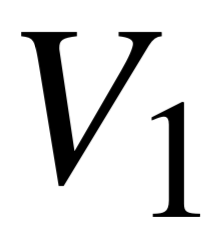 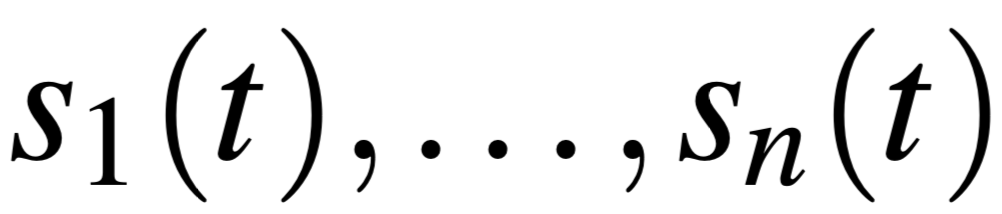 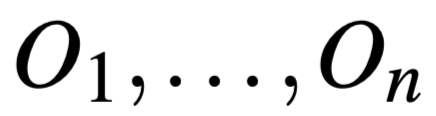 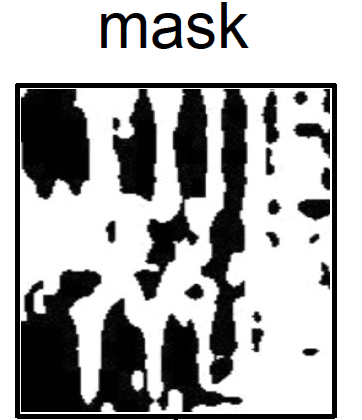 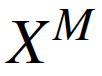 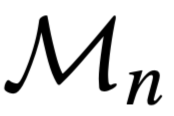 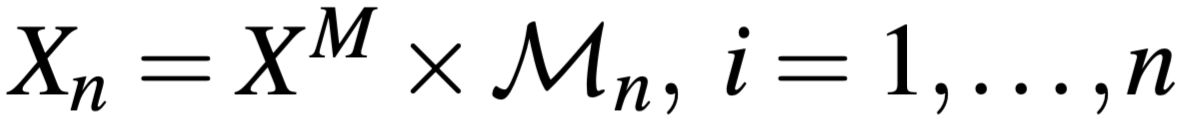 [Gao & Grauman, arXiv 2019]
Co-Separation training paradigm
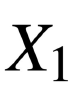 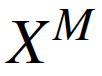 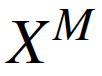 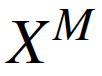 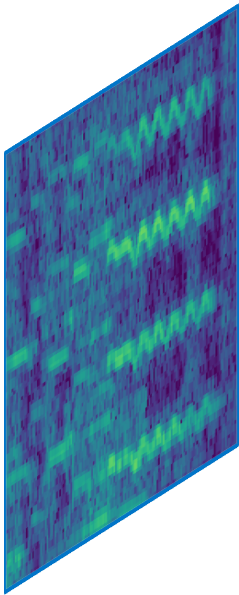 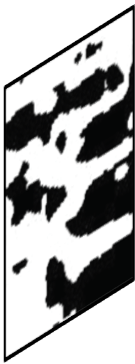 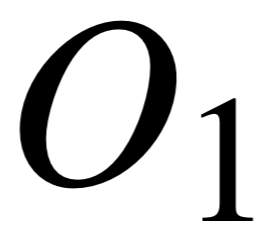 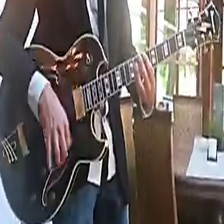 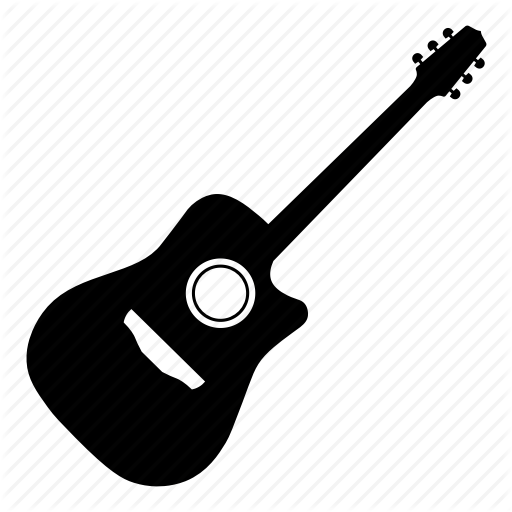 audio-visual separator
consistency loss
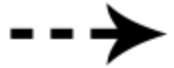 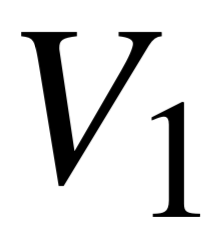 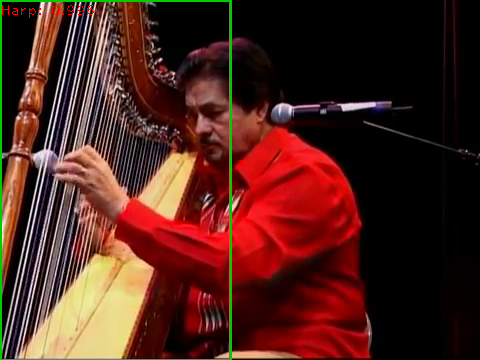 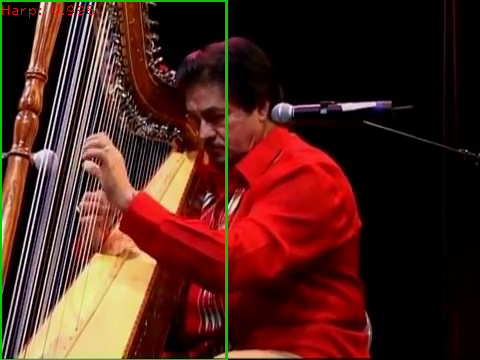 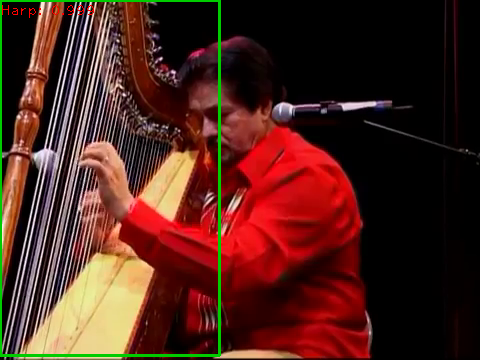 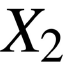 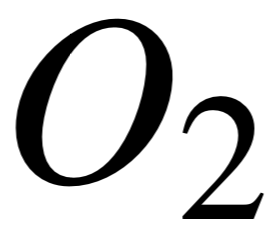 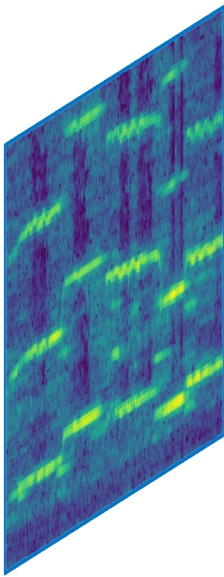 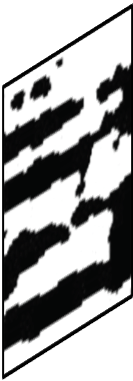 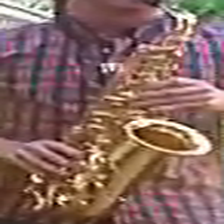 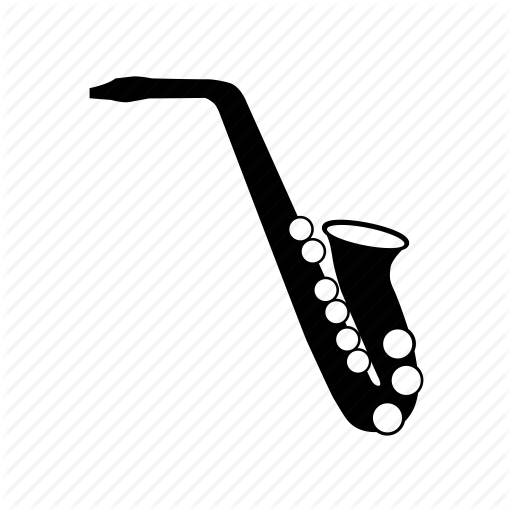 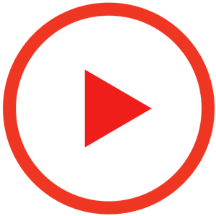 audio-visual separator
consistency loss
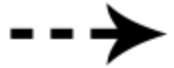 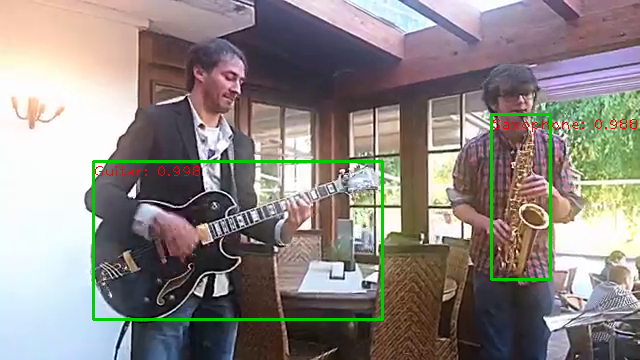 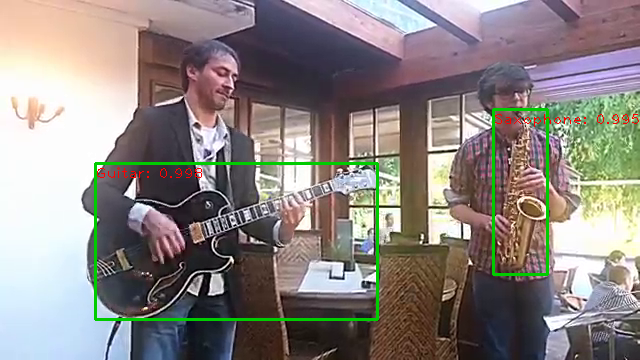 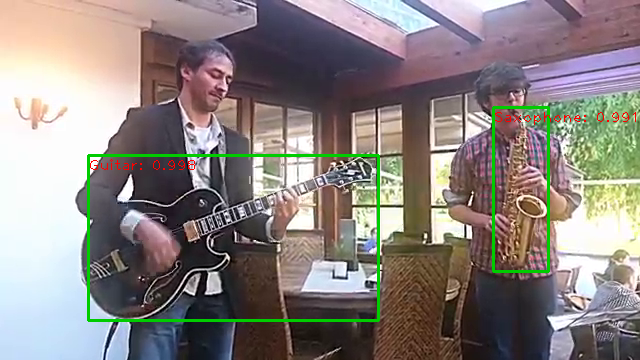 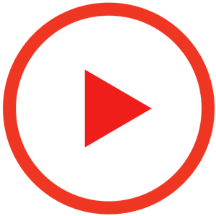 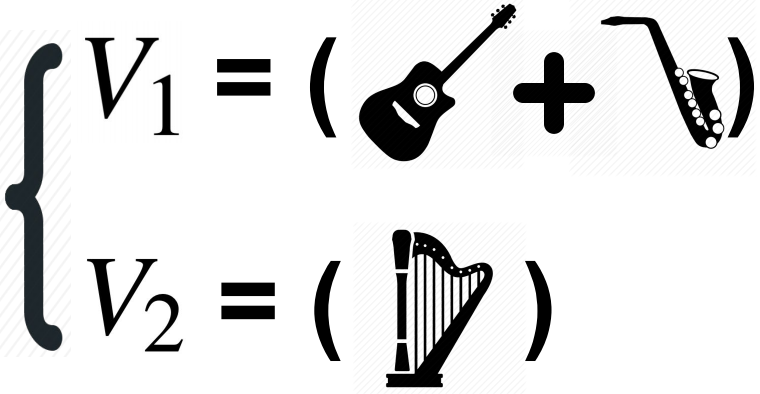 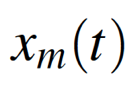 mixed audio
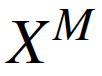 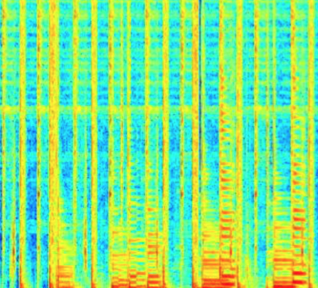 co-separation loss
STFT
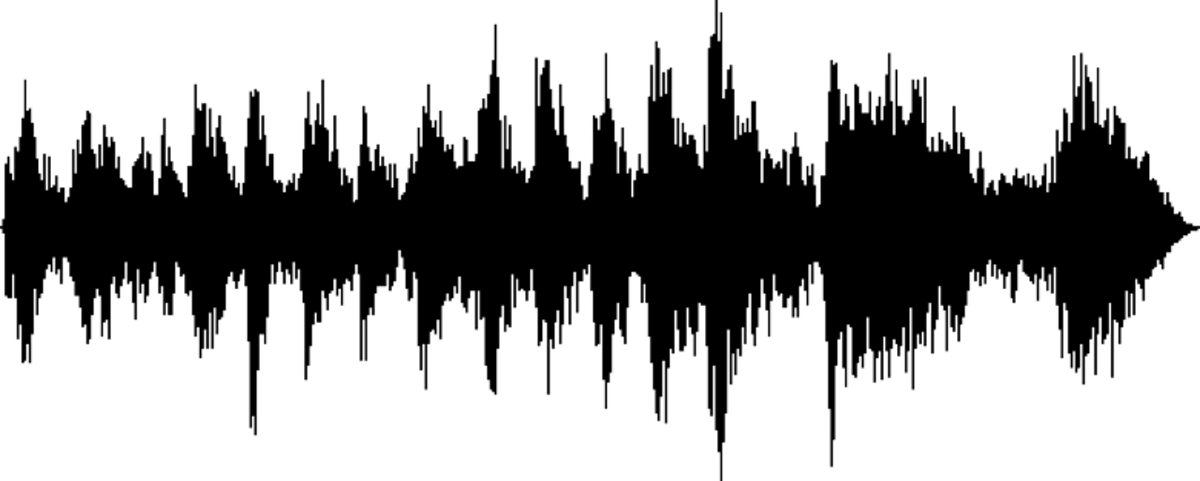 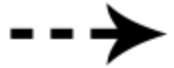 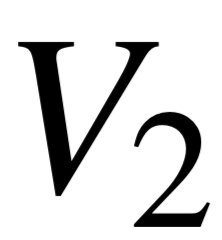 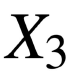 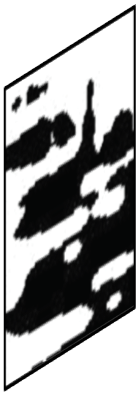 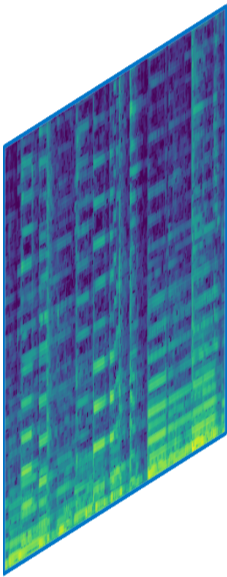 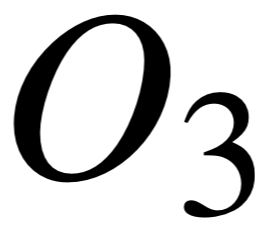 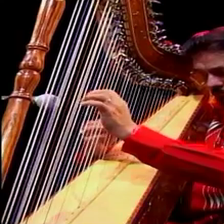 audio-visual separator
consistency loss
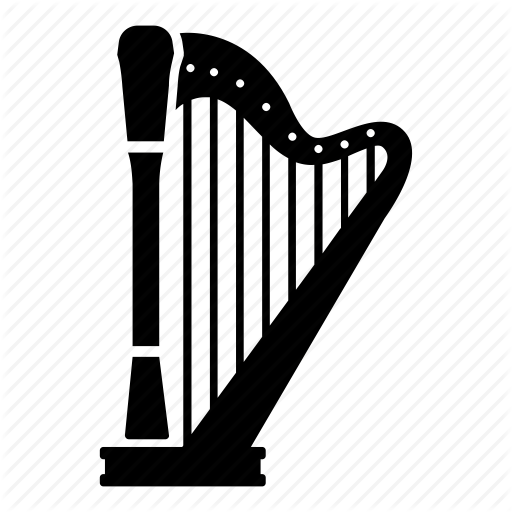 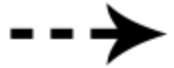 [Gao & Grauman, arXiv 2019]
Datasets
> 100,000 10s video clips of 15 musical instruments
AudioSet-Unlabeled
[Gemmeke et al. 2017]
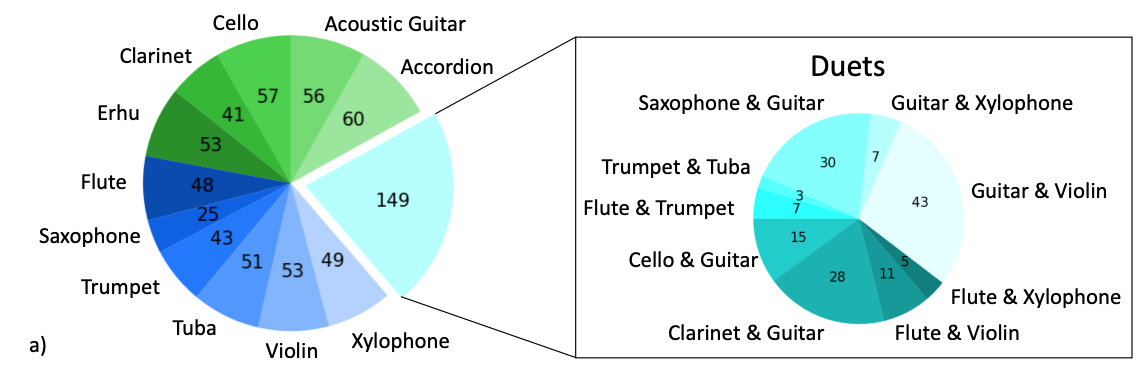 MIT MUSIC
[Zhao et al. 2018]
536 solo and 149 duet videos of 11 instrument categories
[Gao & Grauman, arXiv 2019]
Results: Separating object sounds
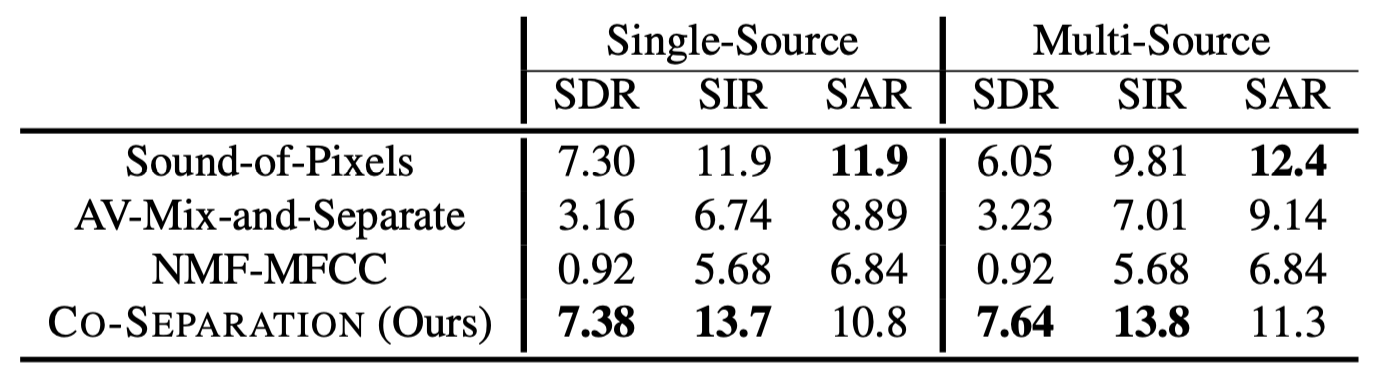 MIT MUSIC Dataset
(SDR: Signal-to-Distortion Ratio, SIR: Signal-to-Interference Ratio, SAR: Signal-to-Artifacts Ratio)
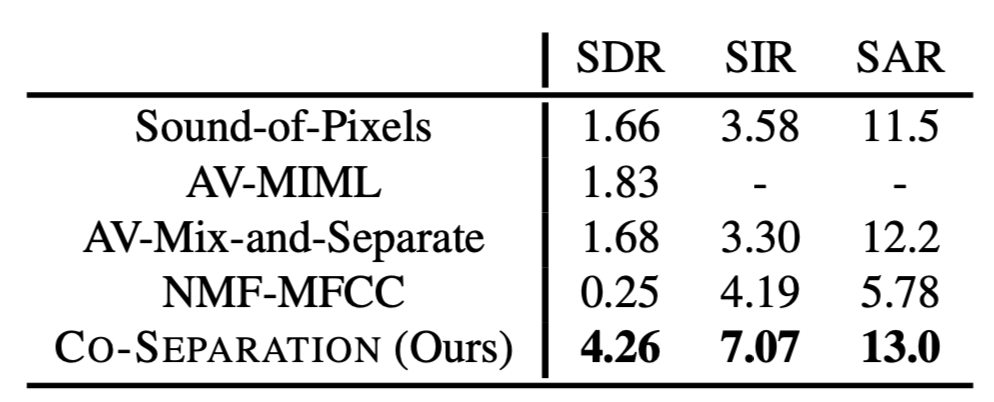 AudioSet-Unlabeled
NMF-MFCC: [Spiertz et al. 2009];  AV-MIML: [Gao et al. 2018];  Sound-of-Pixels: [Zhao et al. 2018]
Our method achieves large gains, and it also has the capability to match the separated source to meaningful acoustic objects in the video.
Our method achieves large gains, and it also has the capability to match the separated source to meaningful acoustic objects in the video.
Results
Baseline: NMF-MFCC [Spiertz et al. 2009]
Baseline: Sound-of-Pixels [Zhao et al. 2018]
Dataset:  MUSIC [Zhao et al. 2018]
[Gao & Grauman, arXiv 2019]
Results
[Gao & Grauman, arXiv 2019]
Failure case
[Gao & Grauman, arXiv 2019]
This talk
Learning to see and hear with unlabeled video
1. Separating object sounds from unlabeled video
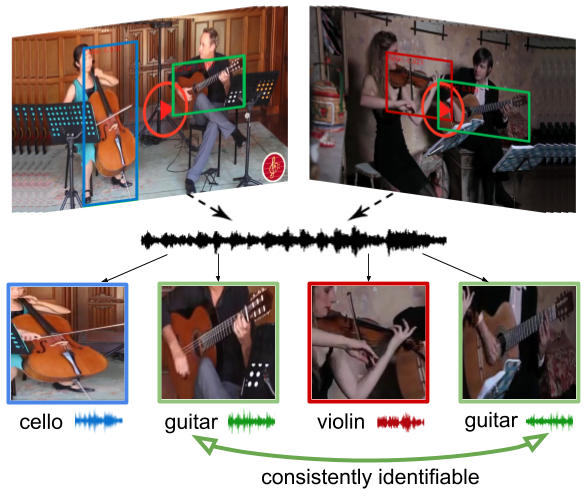 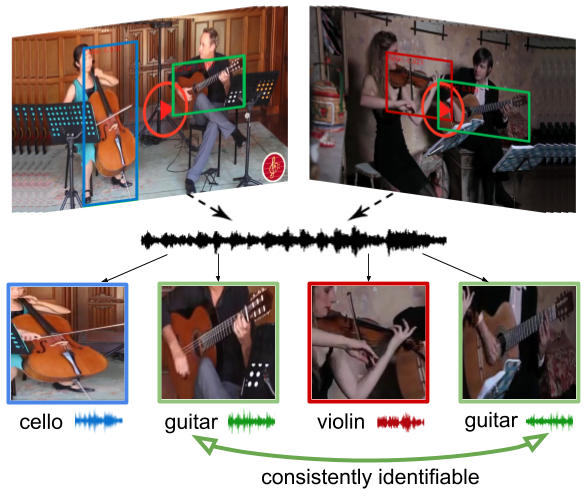 co-separation
2. Audio spatialization by watching unlabeled video
Video frames
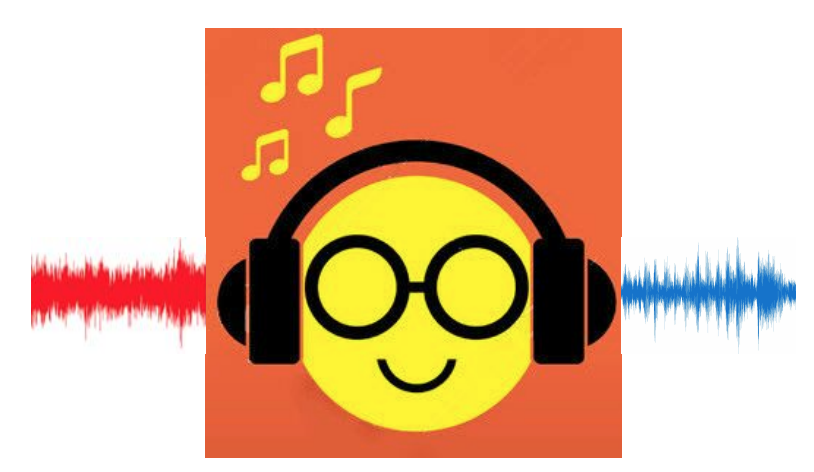 Binaural
Monaural
“Lift”
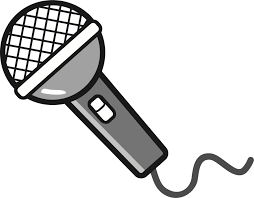 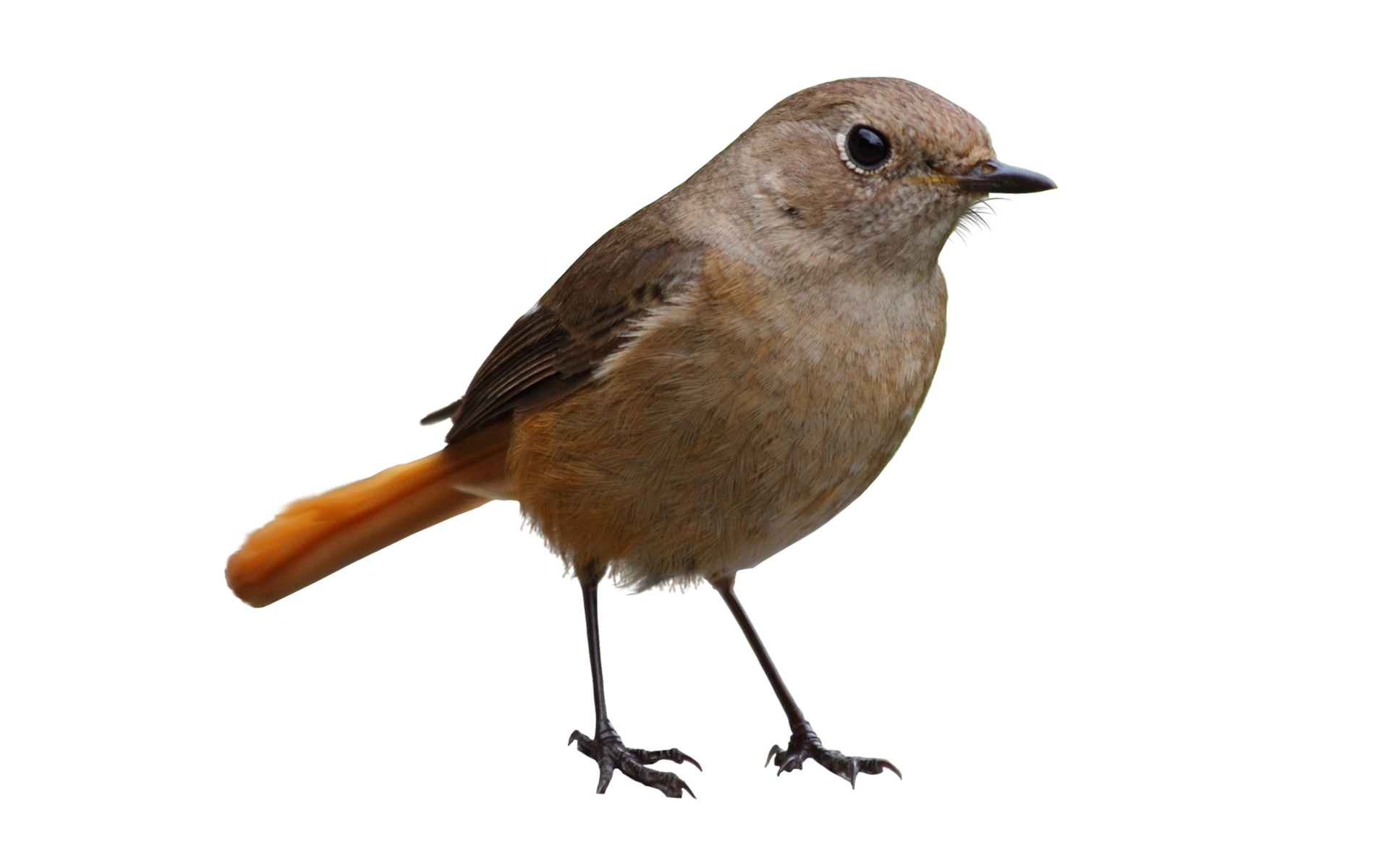 Video Credit: https://binauralenthusiast.com/examples/
Video Credit: https://binauralenthusiast.com/examples/
Spatial effects in audio
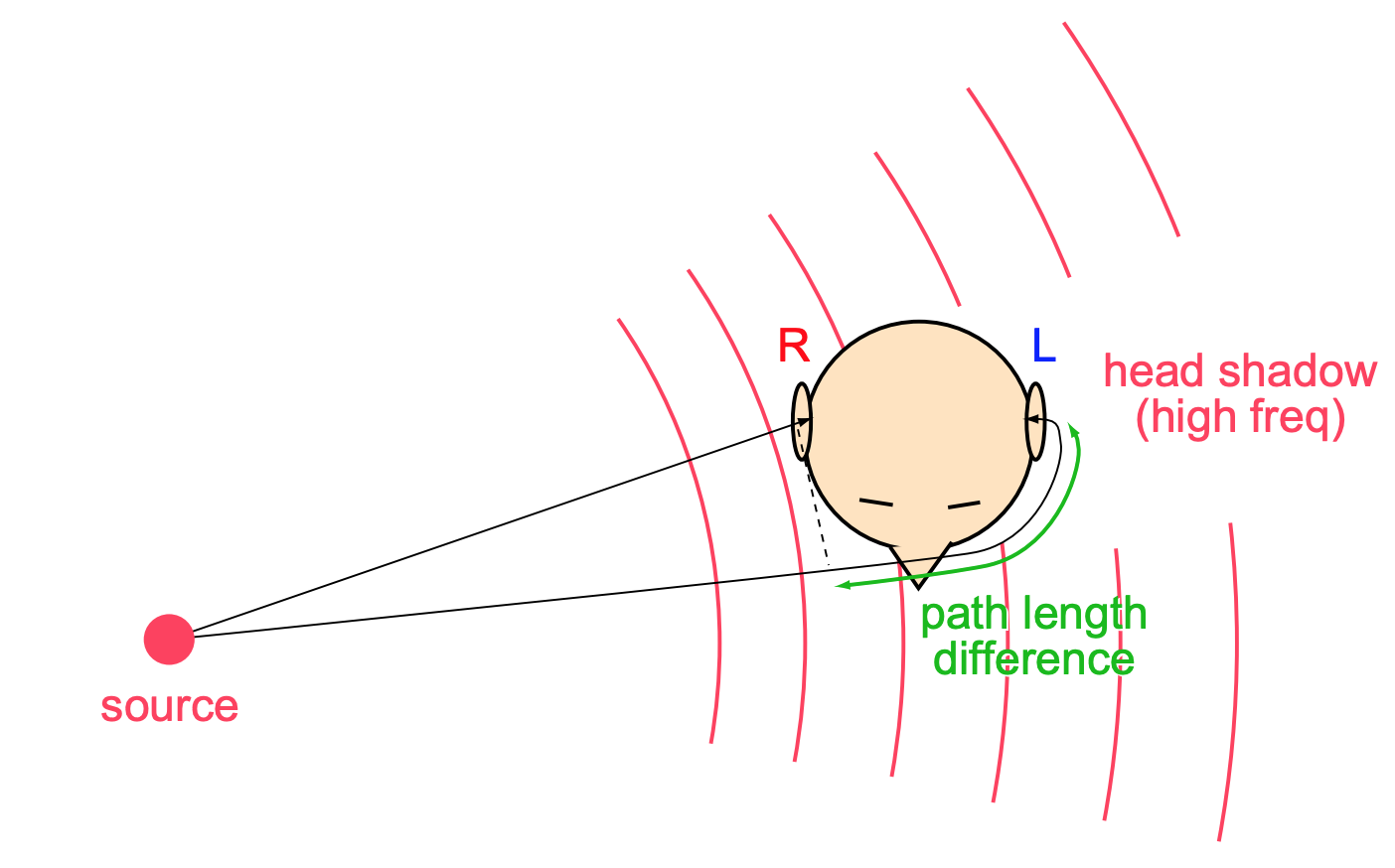 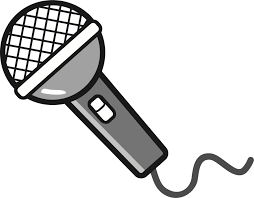 Spatial effects absent in monaural audio
Cues for spatial hearing:
Interaural time difference (ITD)
Interaural level difference (ILD)
Spectral detail (from pinna reflections)
Image Credit: Michael Mandel
Our idea: 2.5D visual sound
“Lift” mono audio to spatial audio via visual cues
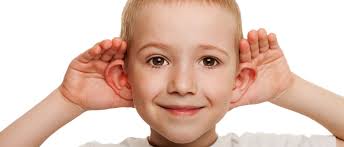 Binaural
Monaural
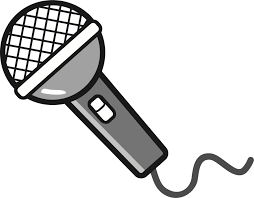 “Lift”
+
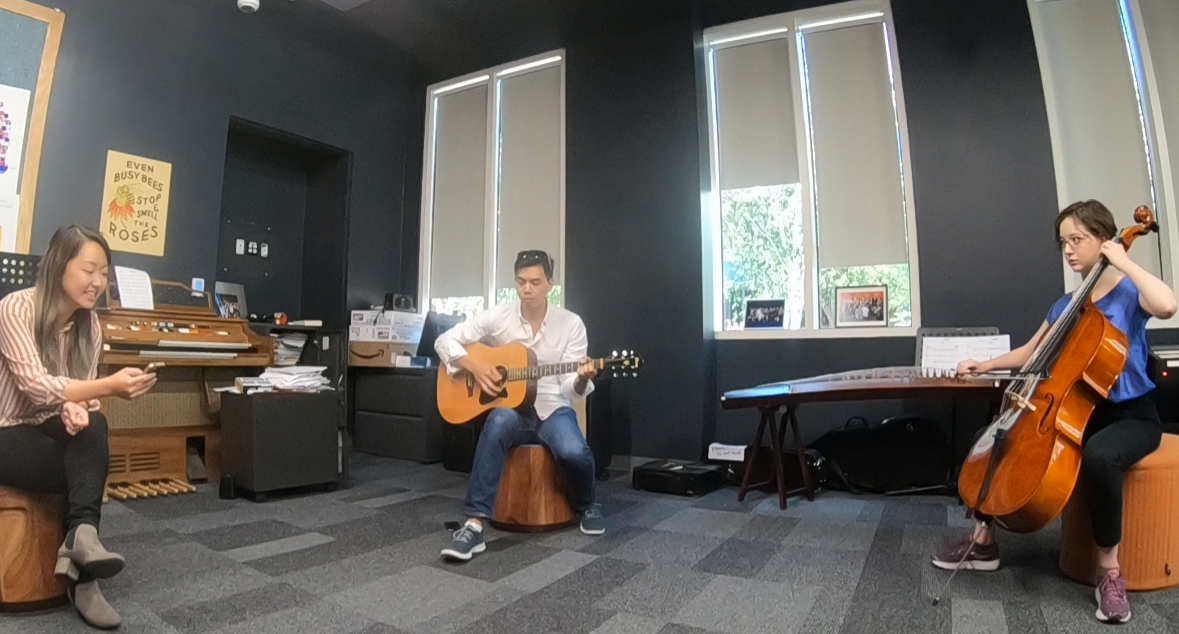 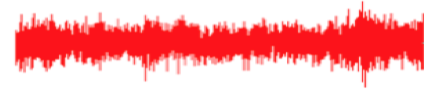 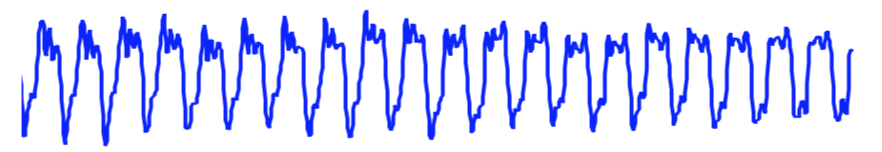 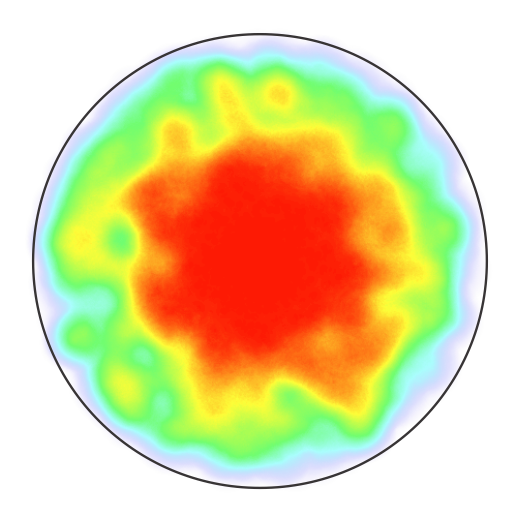 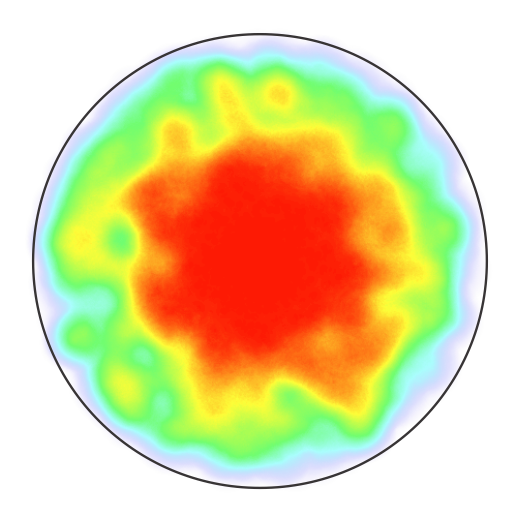 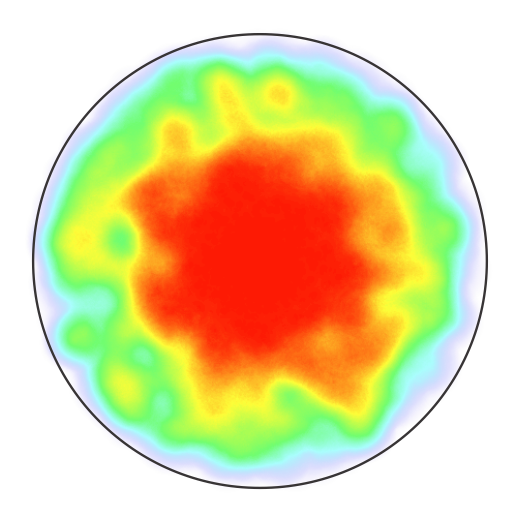 [Gao & Grauman, CVPR 2019]
Our idea: 2.5D visual sound
“Lift” mono audio to spatial audio via visual cues
left channel
spectrogram
predicted left channel
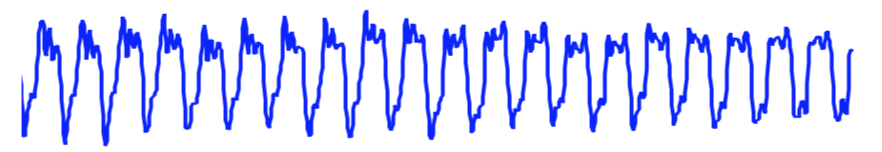 mono audio
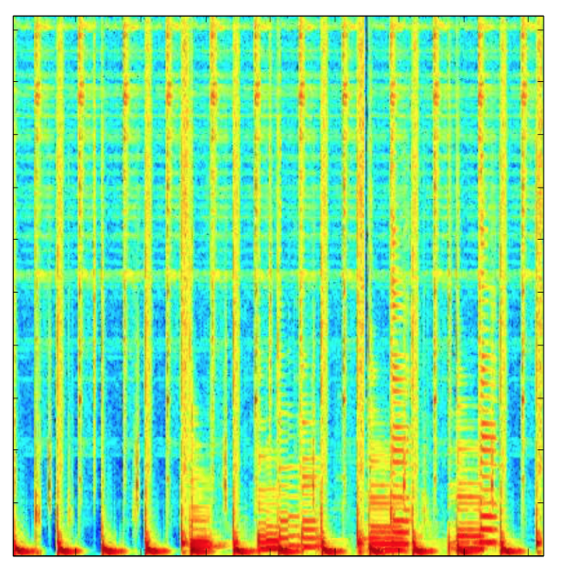 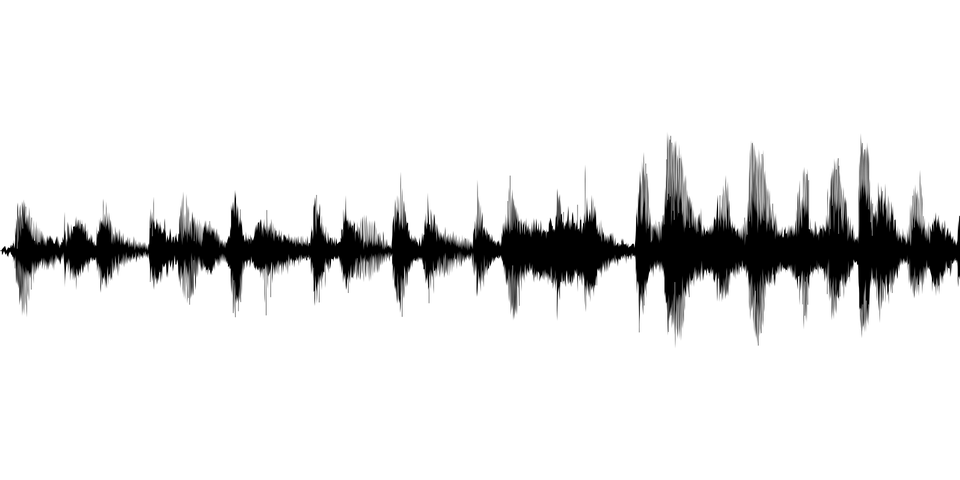 right channel
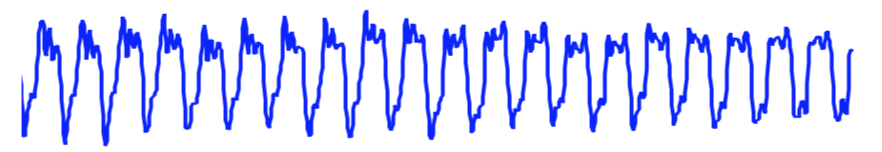 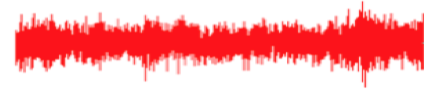 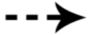 visual frame = spatial cues
Mono2Binaural
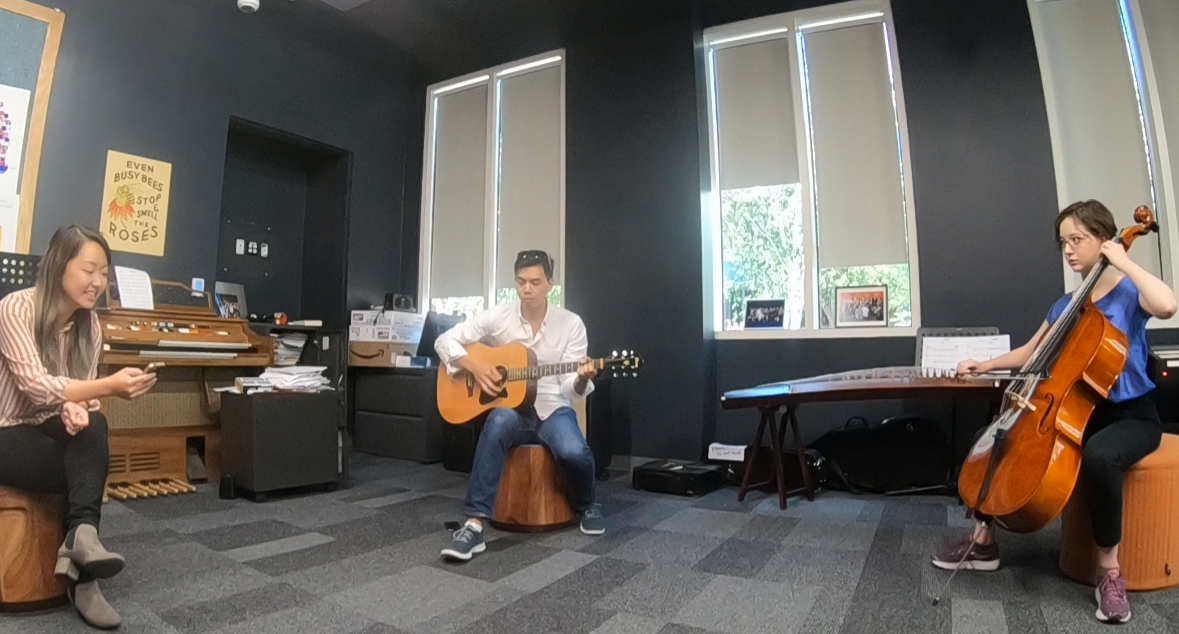 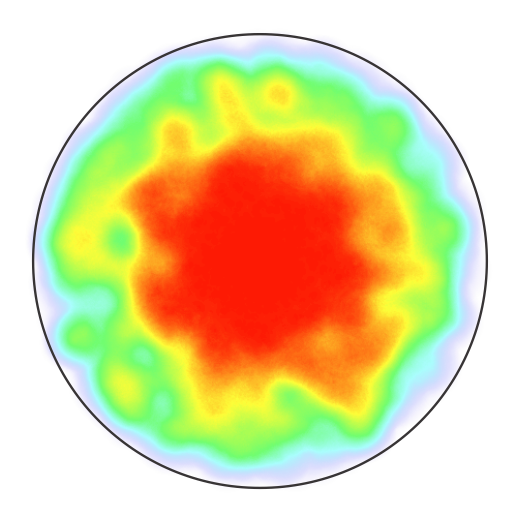 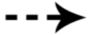 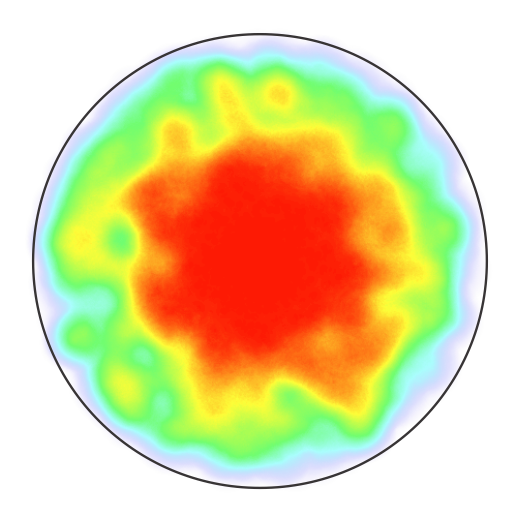 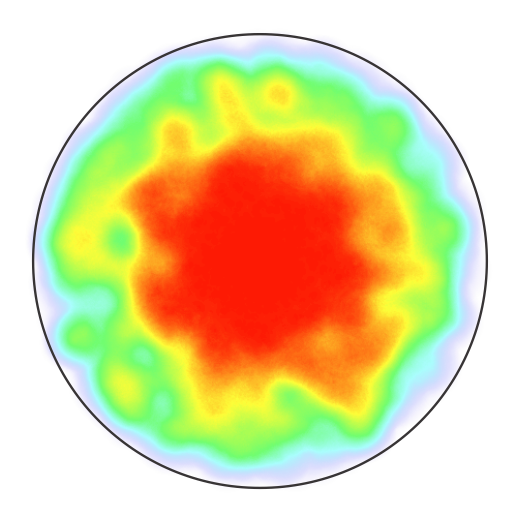 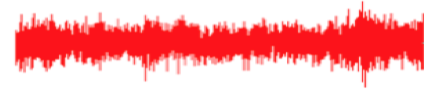 predicted right channel
Why infer binaural sound?
Improve separation
Upgrade audio
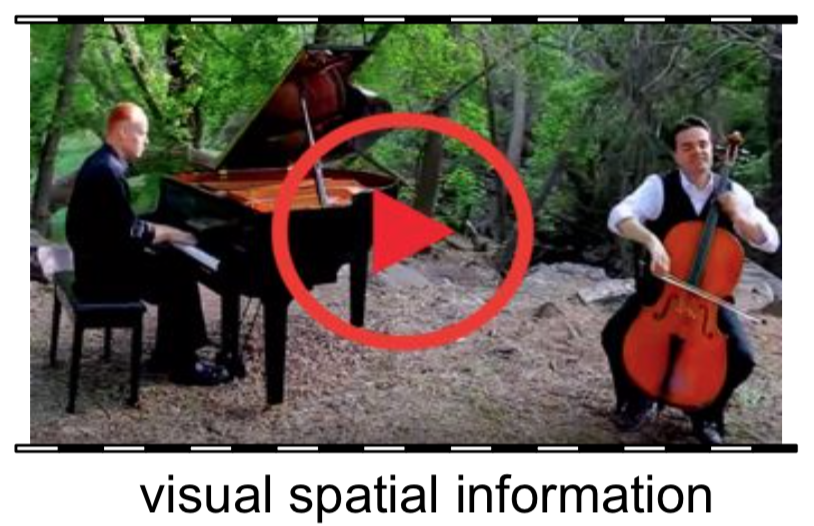 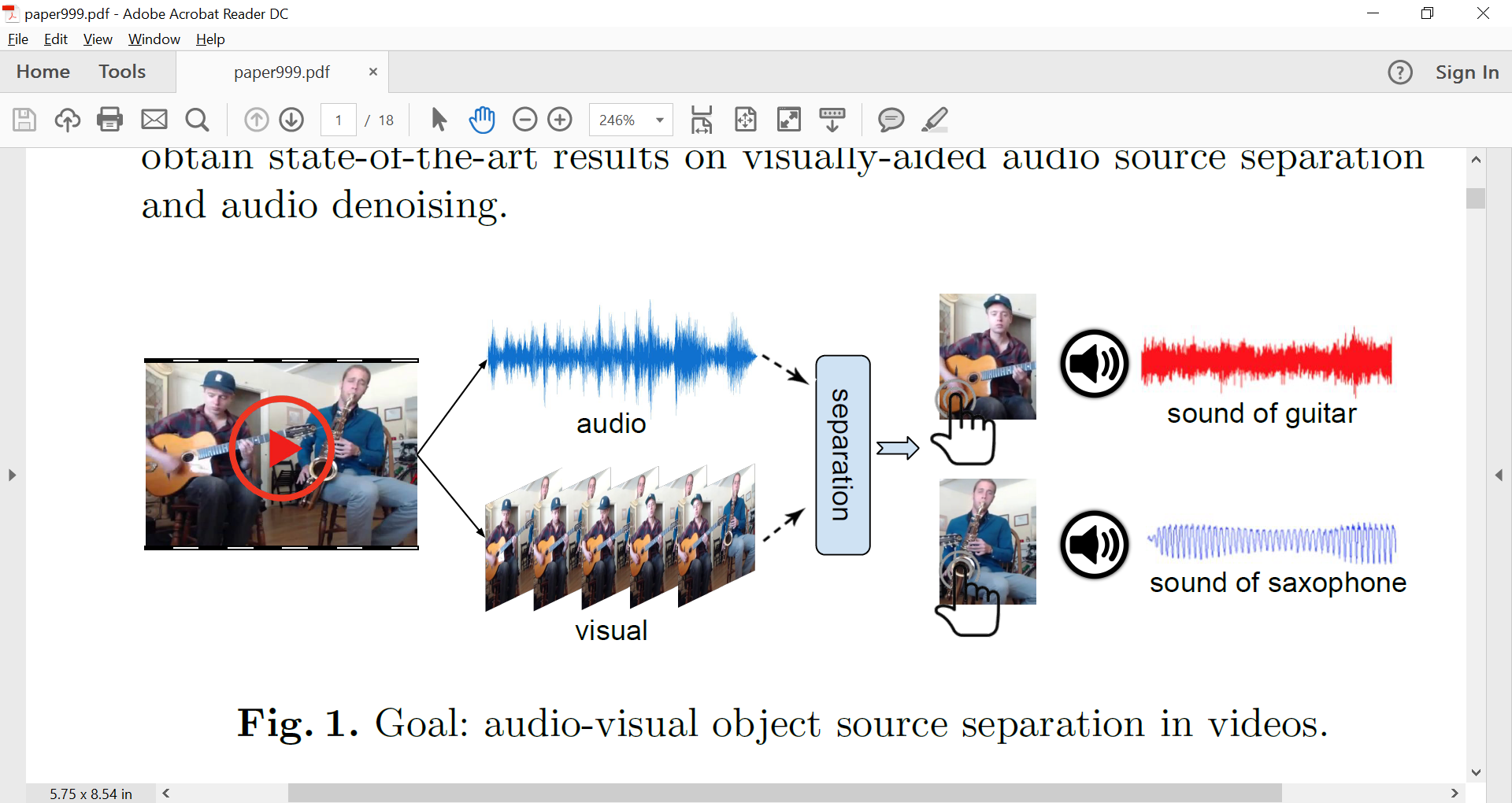 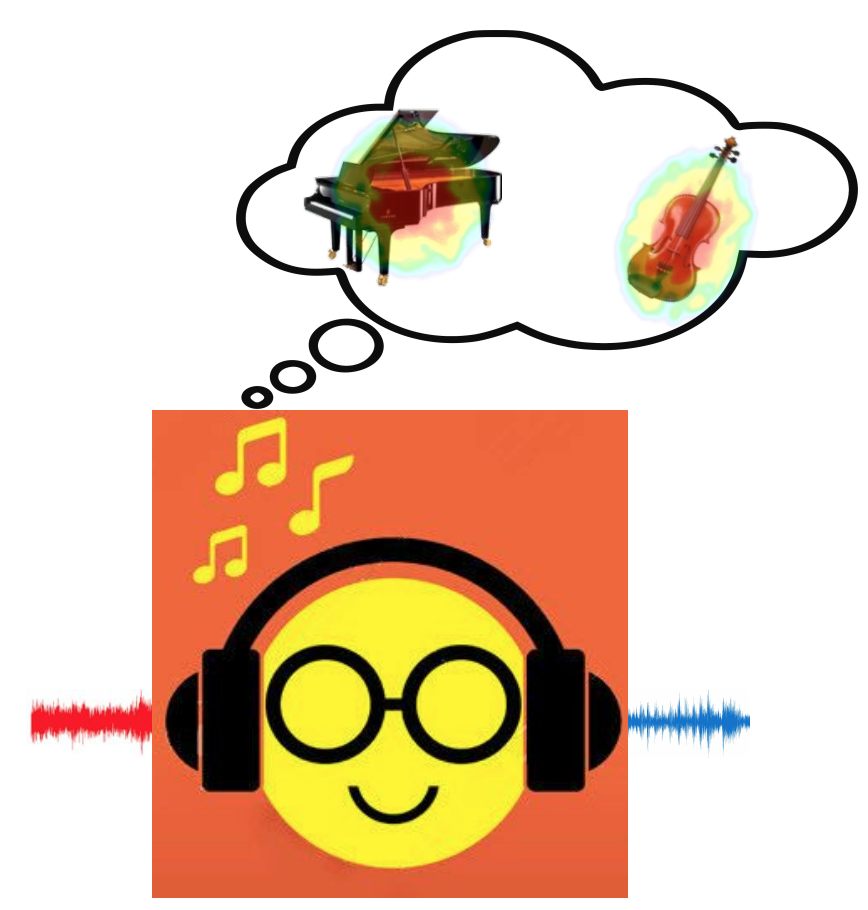 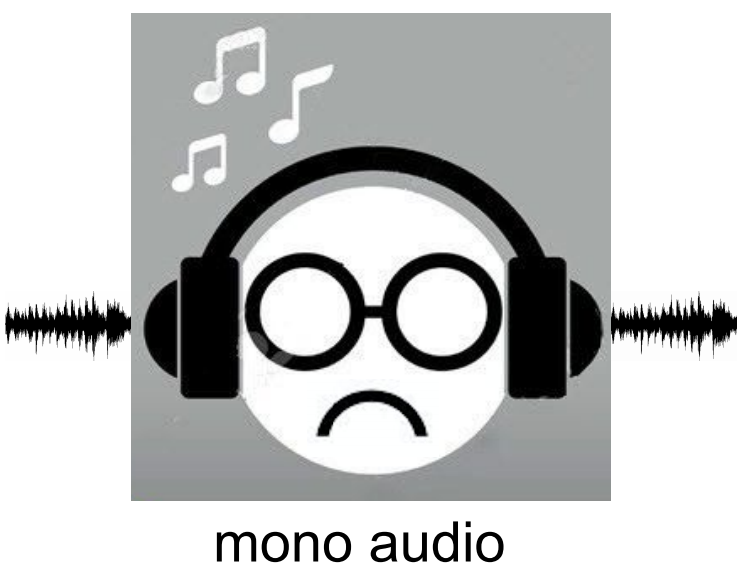 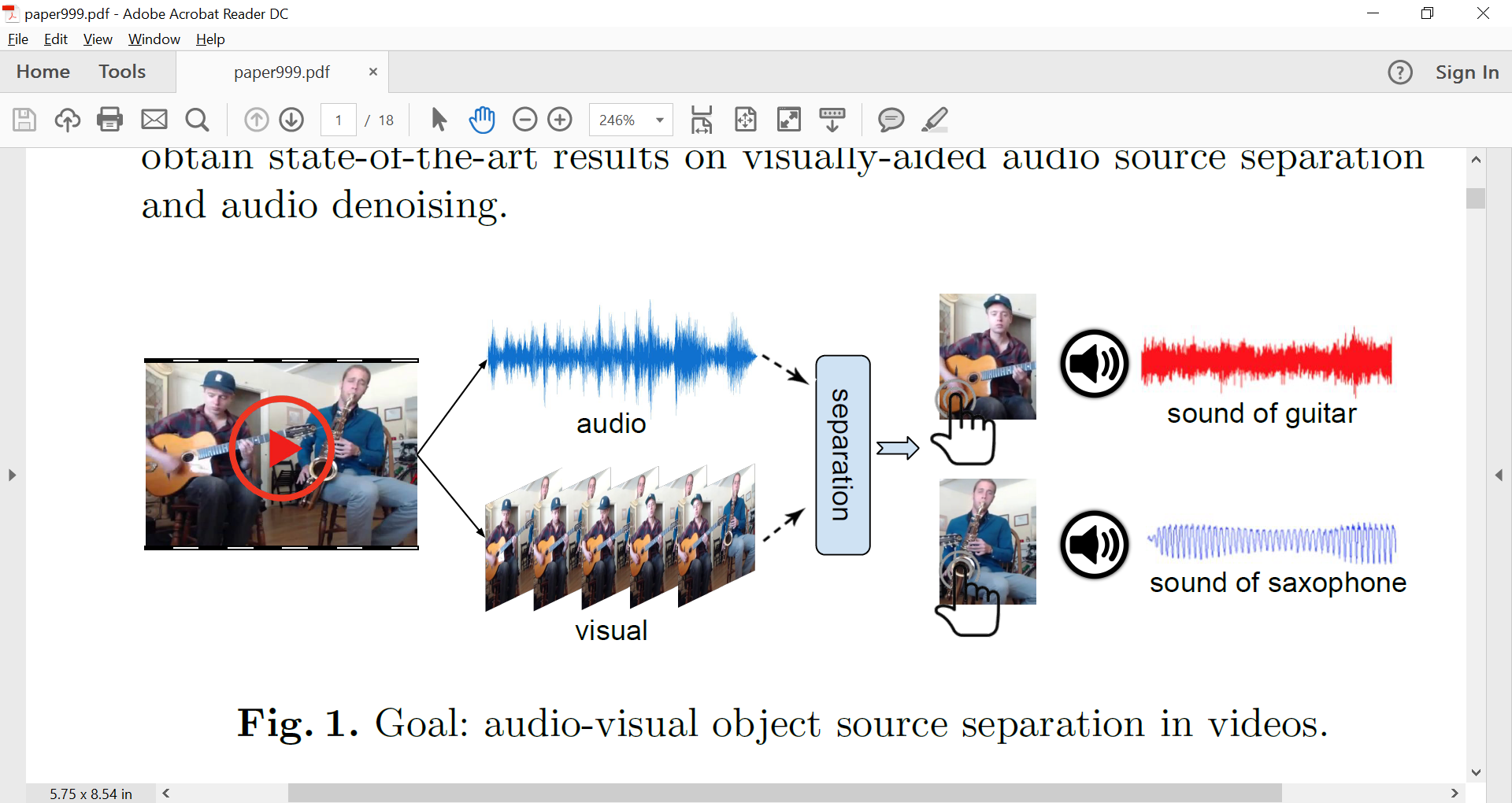 Predicted Binaural Audio
Monaural Audio
[Gao & Grauman, CVPR 2019]
New: FAIR-Play dataset
https://github.com/facebookresearch/FAIR-Play
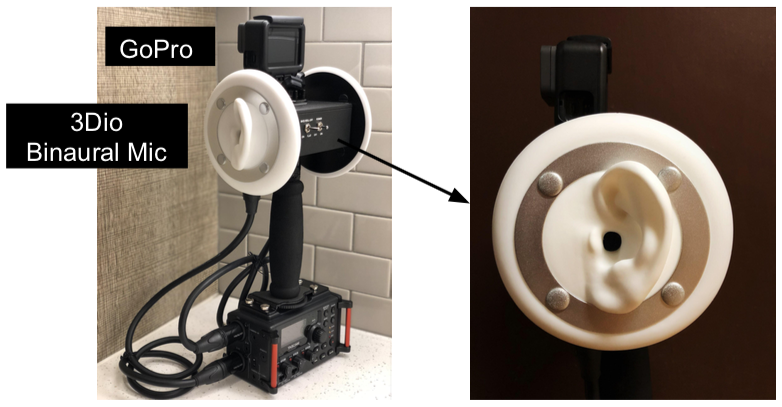 Data collection rig
Binaural microphone rig linked to camera and monaural mic
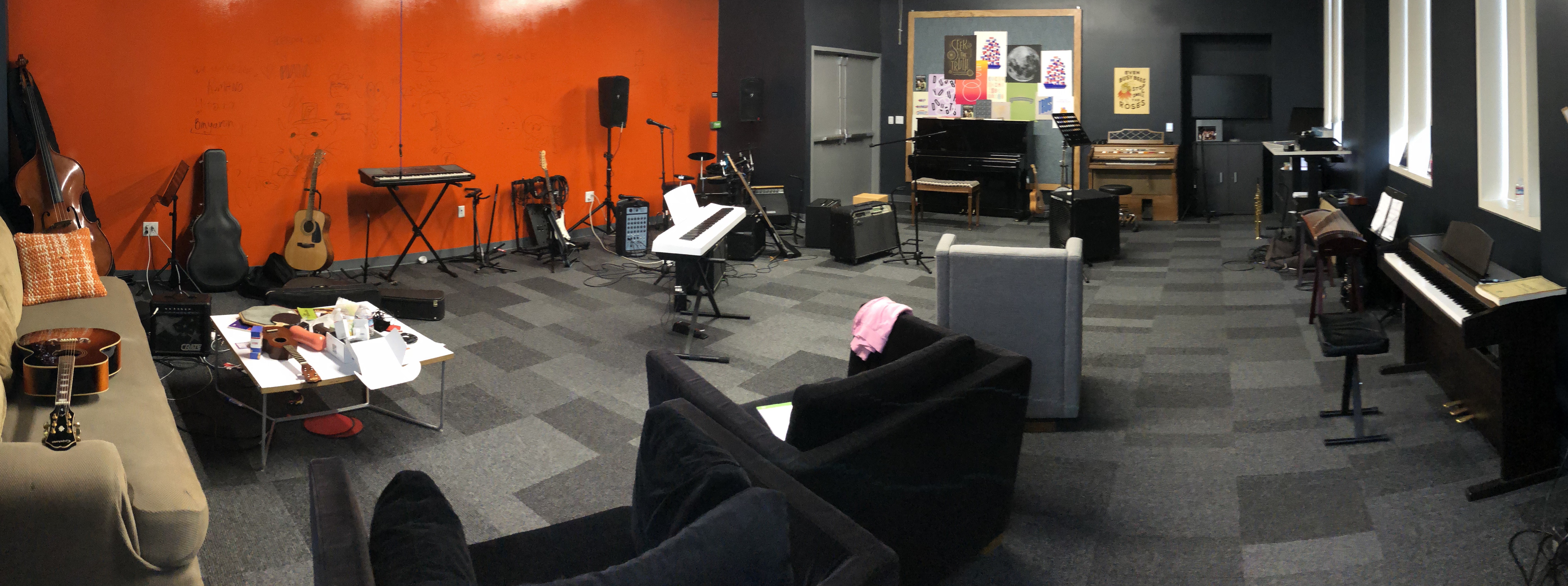 Capture ~5 hours video and binaural sound in a music room
[Gao & Grauman, CVPR 2019]
Results: 2.5D visual sound
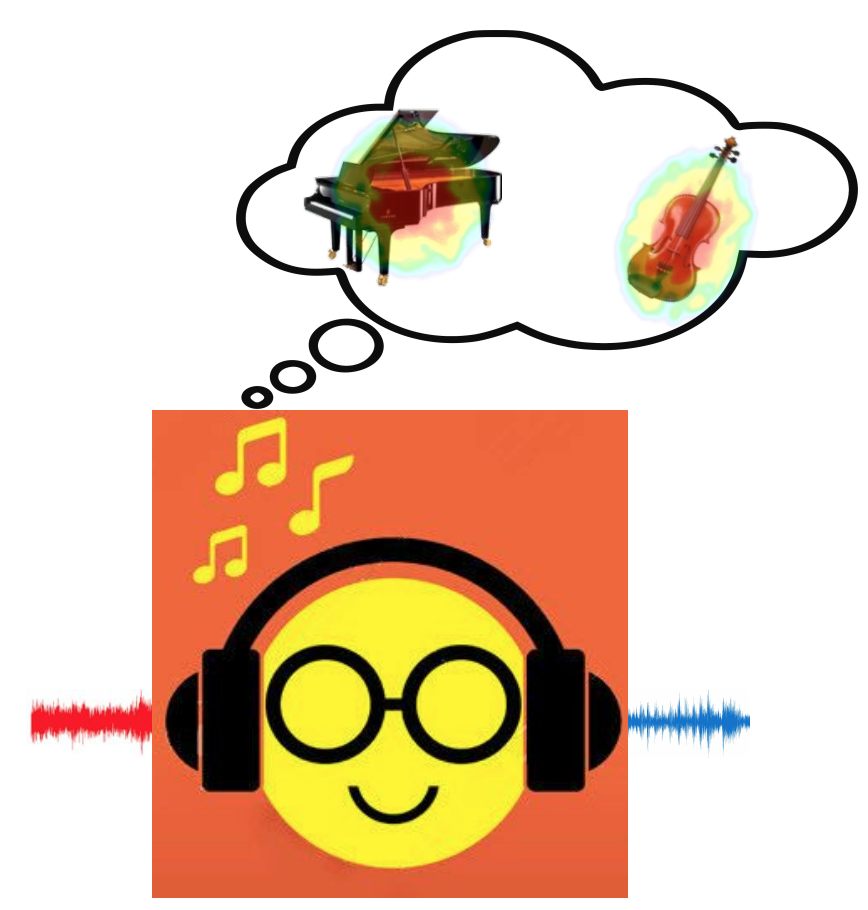 Mono
Listen with headphones!
[Gao & Grauman, CVPR 2019]
Results: 2.5D visual sound
Input video
Left channel
Right channel
Mono
Our method
Ground-truth
vision.cs.utexas.edu/projects/2.5D_visual_sound/
Datasets
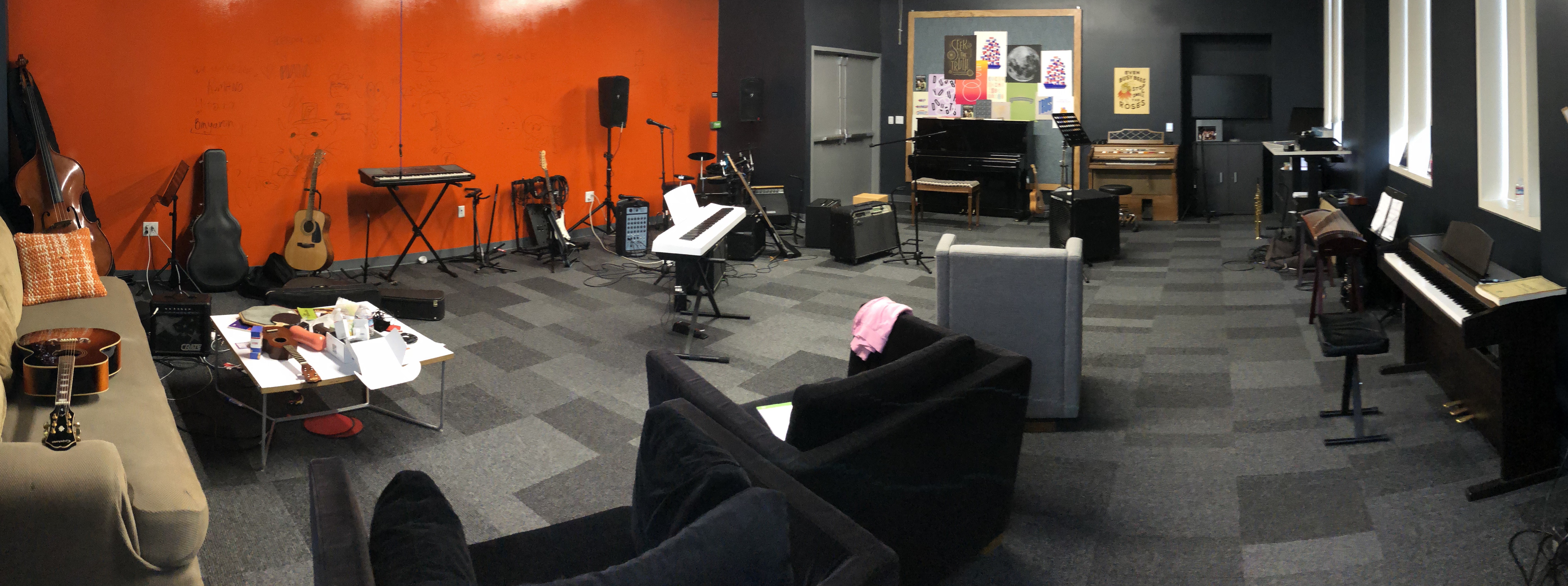 FAIR-Play
10 musical instruments, e.g., cello, guitar, harp, trumpet, etc.
~5 hours of performances
Ambisonics Datasets 
[Morgado et al. NeurlPS 2018]
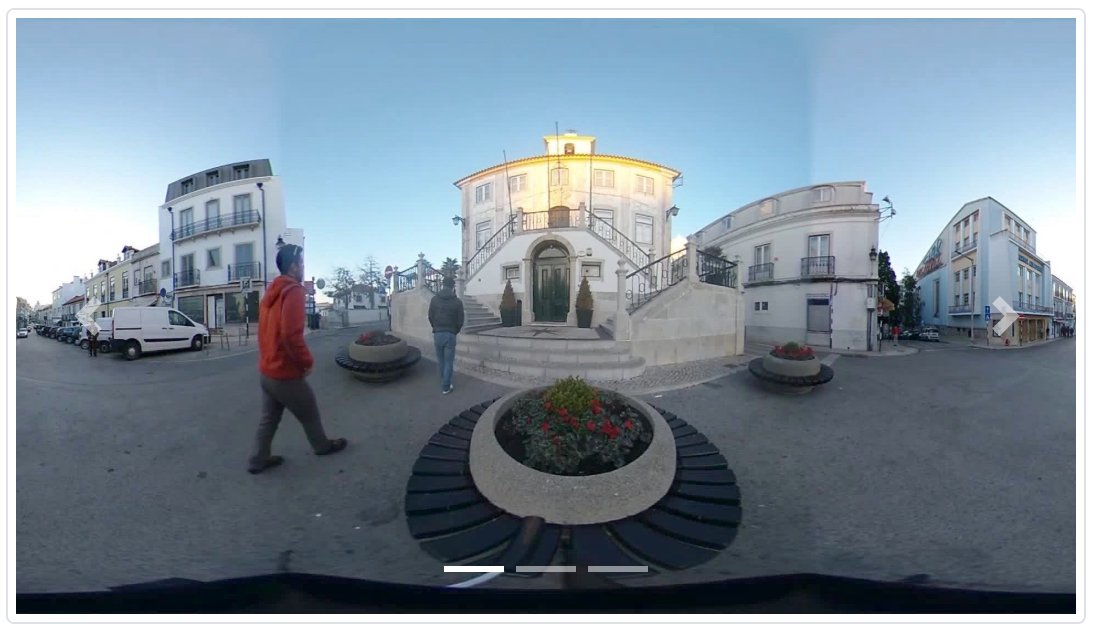 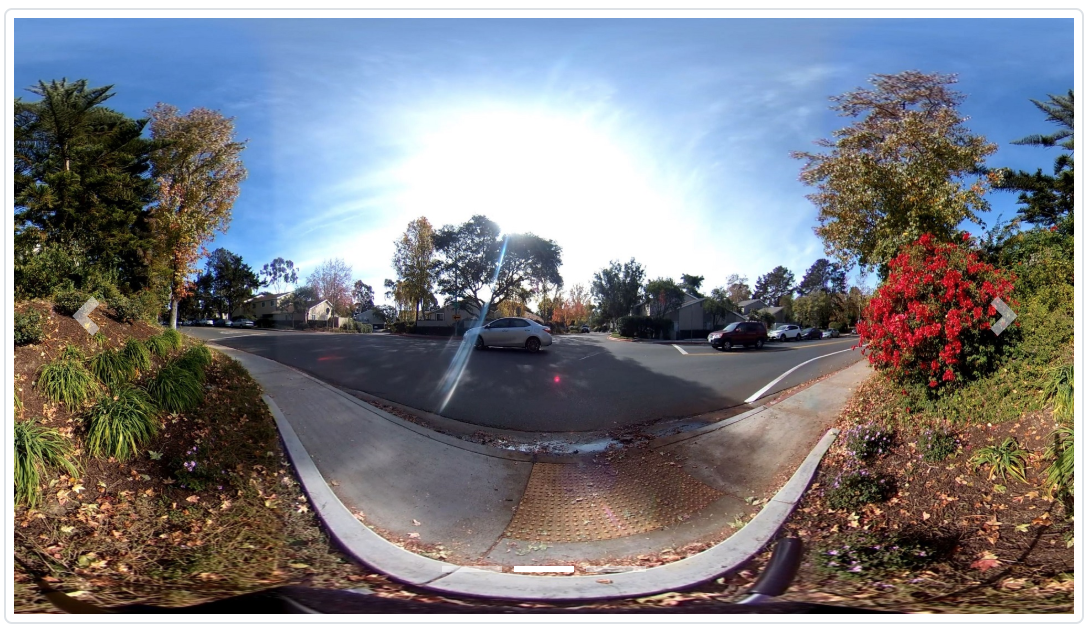 Streets, random YouTube
~1000 360° video clips
Converted to binaural audio using decoder
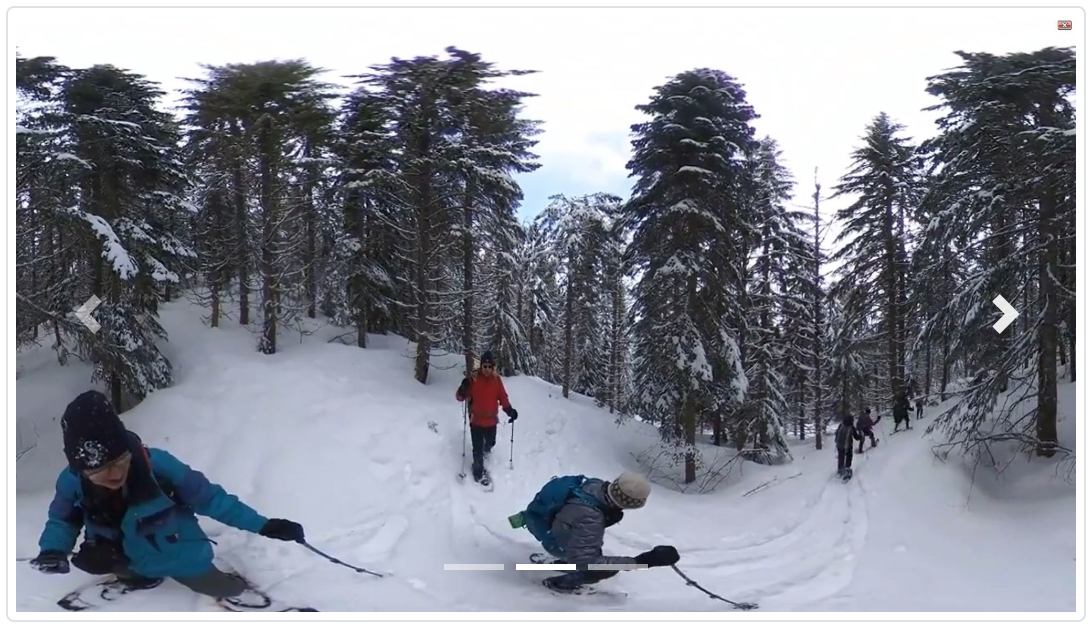 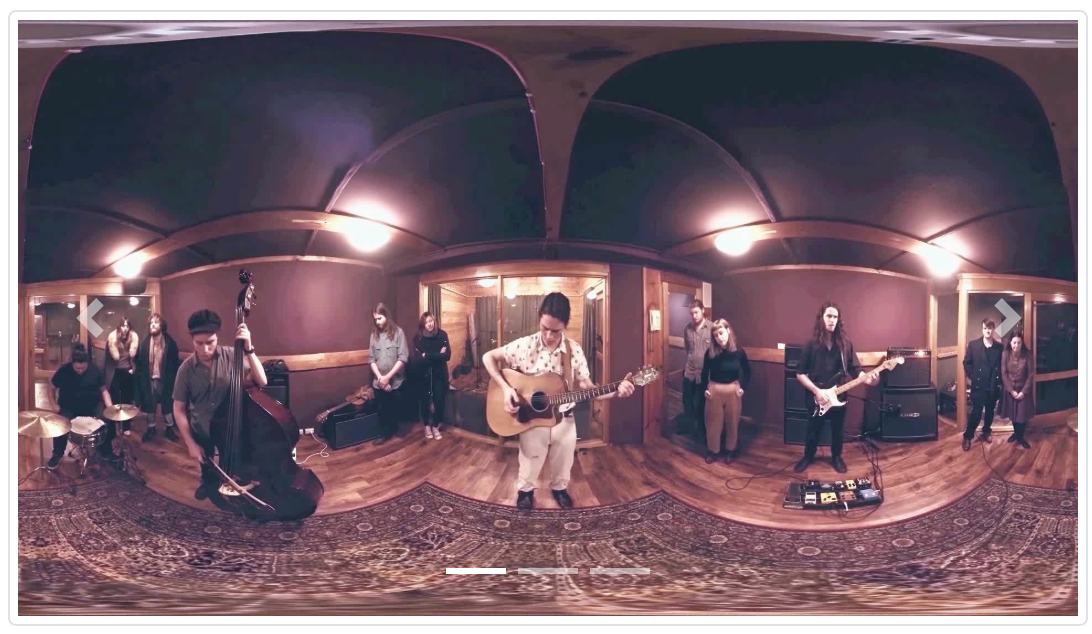 [Gao & Grauman, CVPR 2019]
Results: 2.5D visual sound
Input video
Left channel
Right channel
Mono
Our method
Ground-truth
31
vision.cs.utexas.edu/projects/2.5D_visual_sound/
Results: Binaural audio prediction
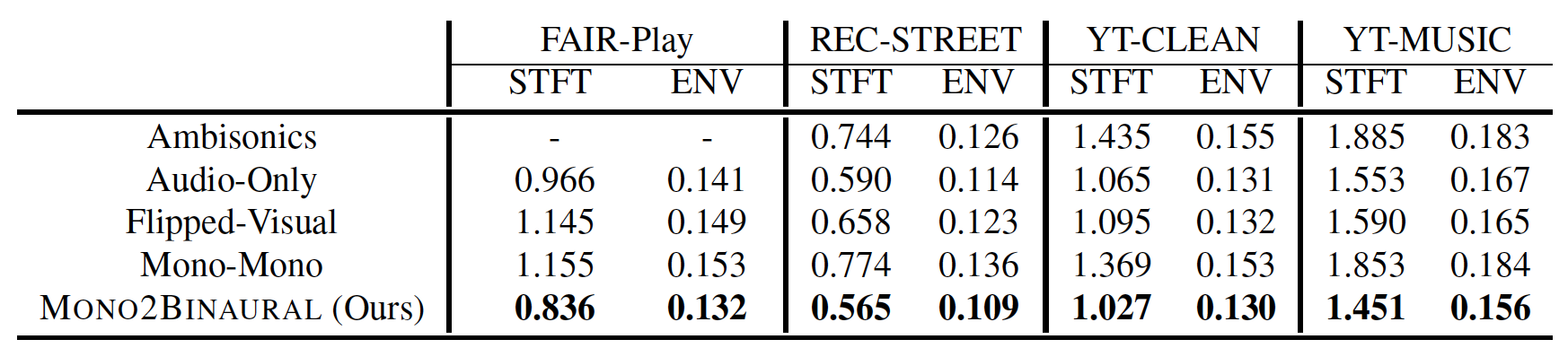 Best binaural prediction results on all four datasets
Ambisonics: Morgado et al. NeurIPS 2018
Results: User study
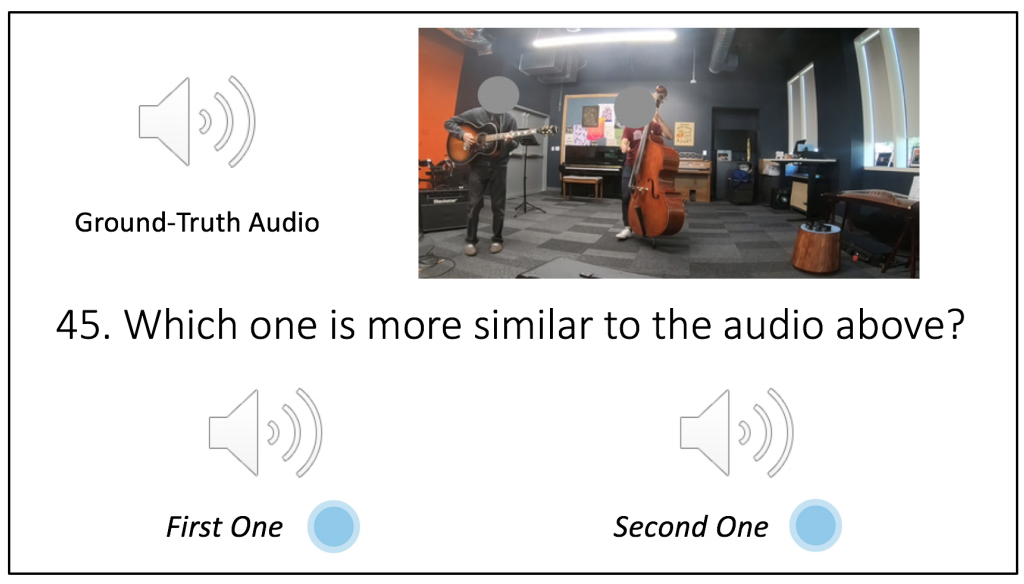 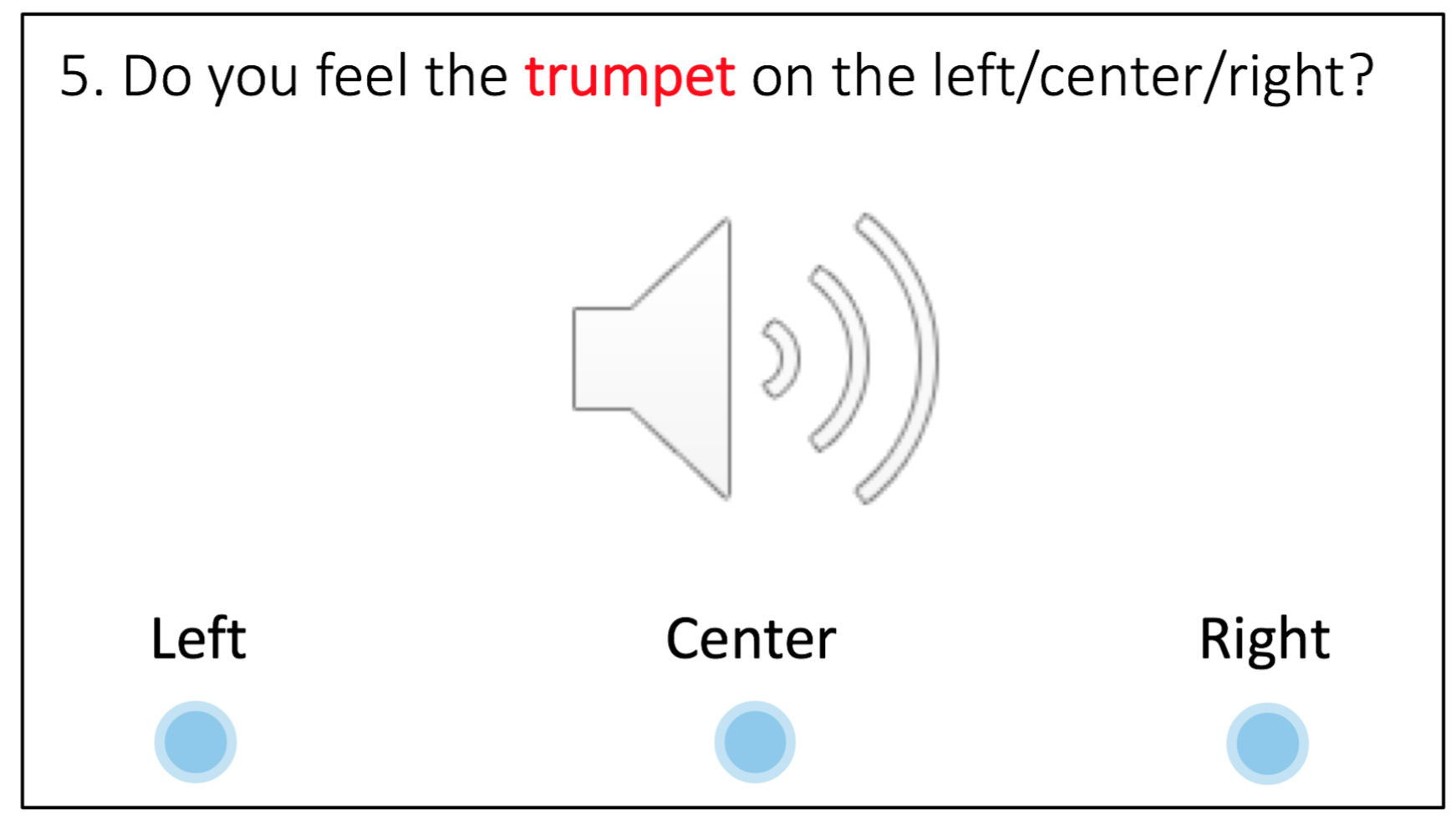 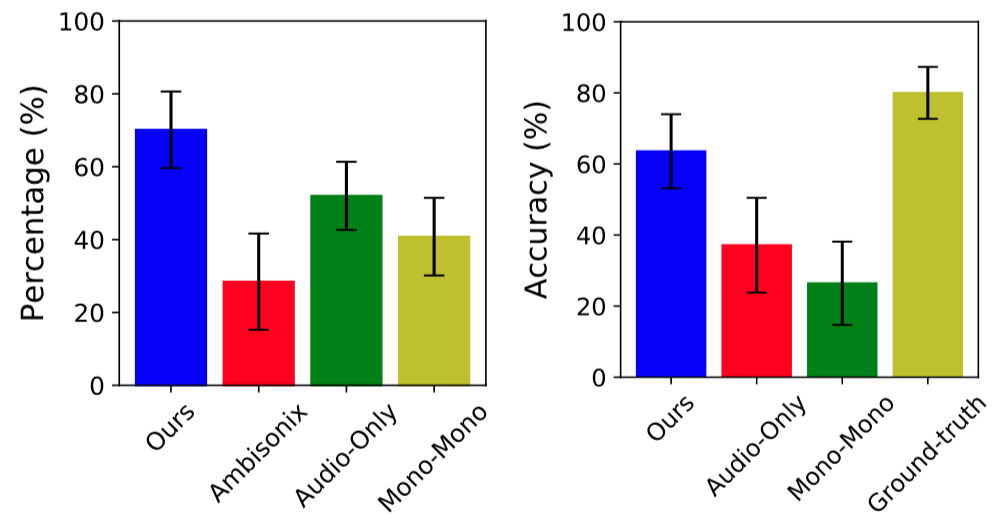 Our inferred binaural audio offers more realistic 3D sensation
[Gao & Grauman, CVPR 2019]
Results: Source separation
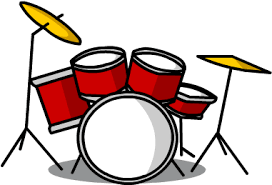 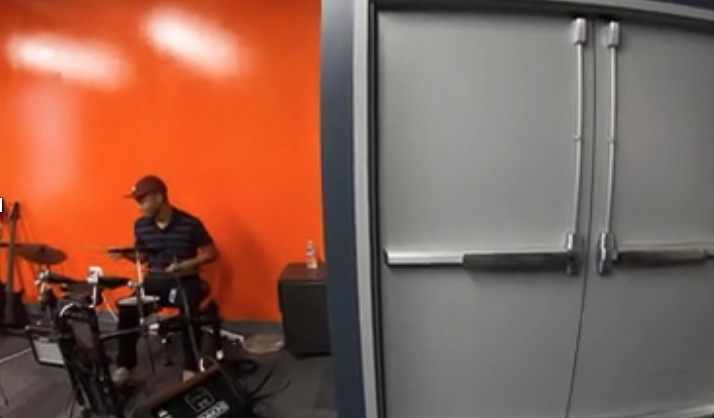 mixed predicted binaural audio
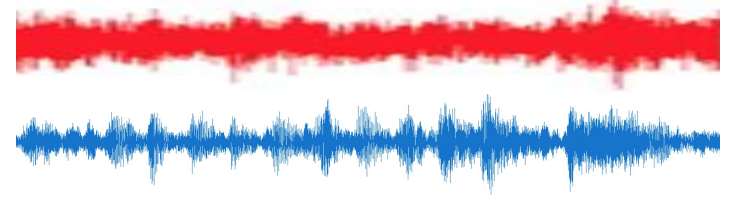 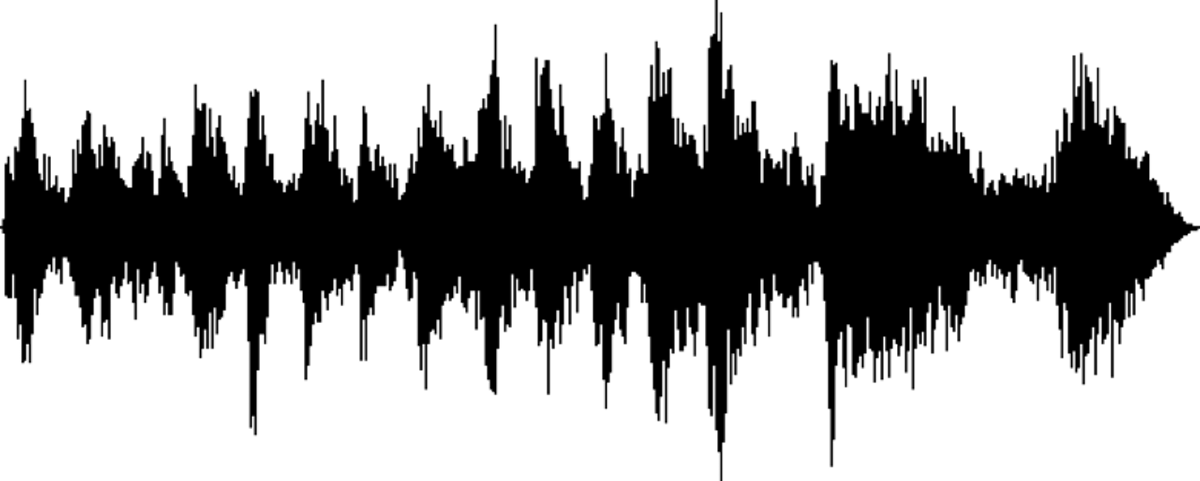 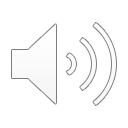 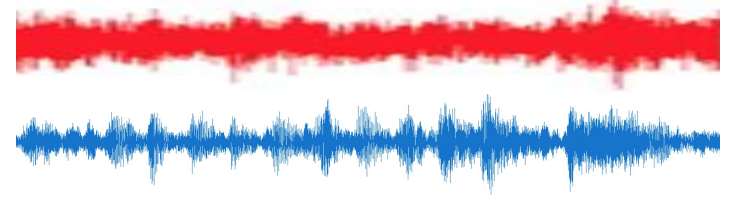 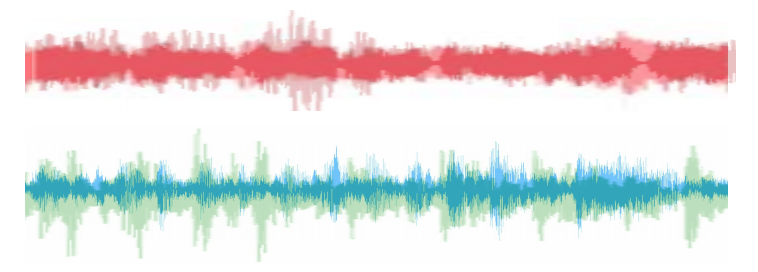 drum
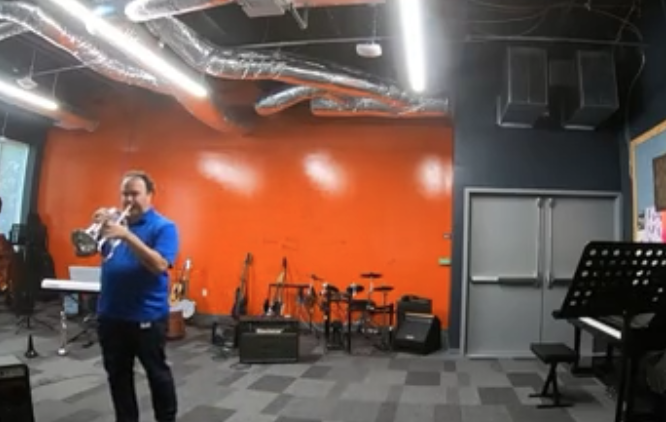 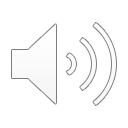 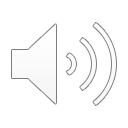 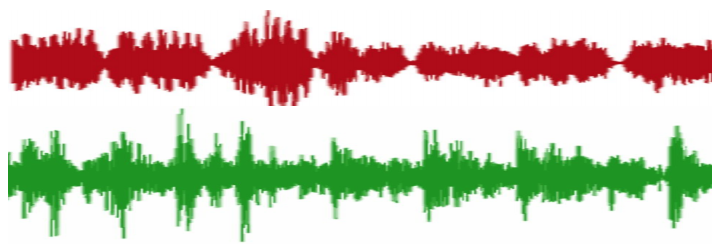 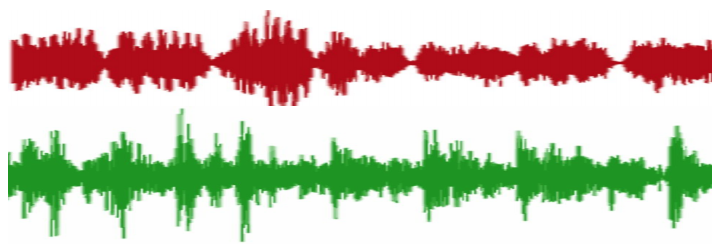 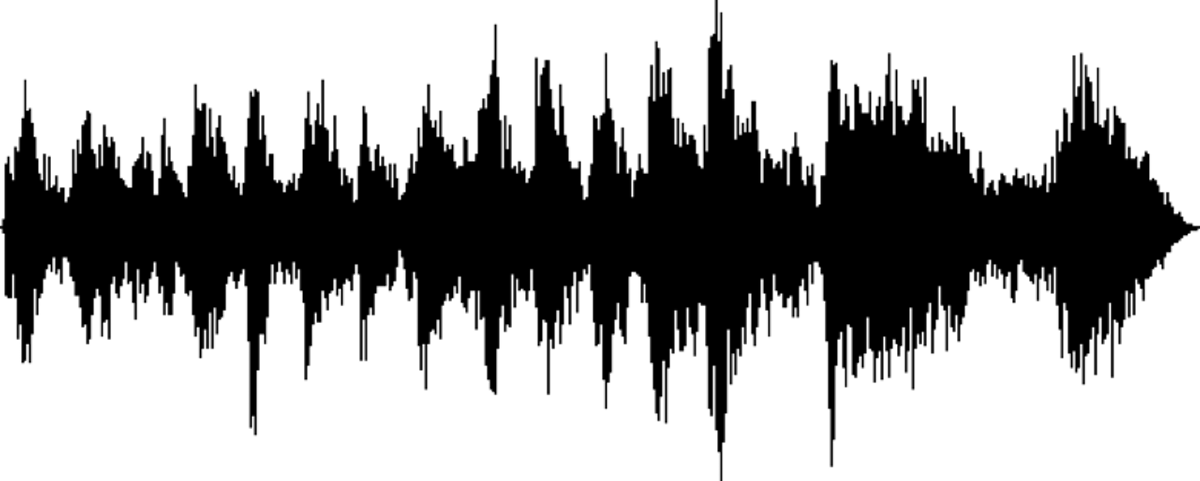 trumpet
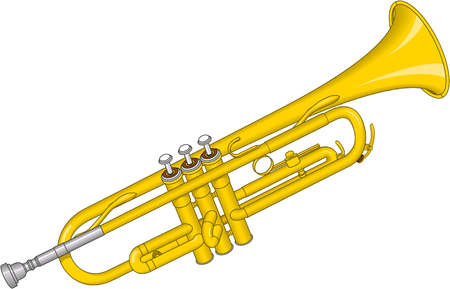 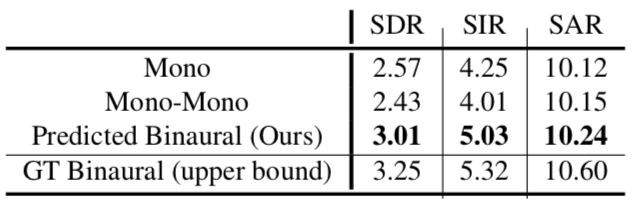 2.5D visual sound leads to cleaner separation
[Gao & Grauman, CVPR 2019]
Summary
Learning to see and hear with unlabeled video
End-to-end co-separation training paradigm
Learn well from multi-source videos
First to upgrade monaural to binaural audio via video
2.5D visual sound enhances source separation
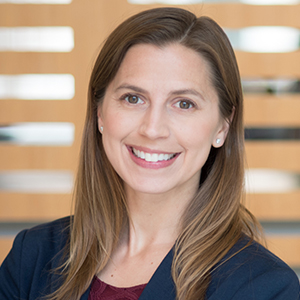 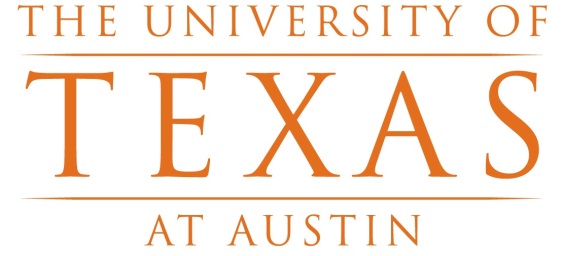 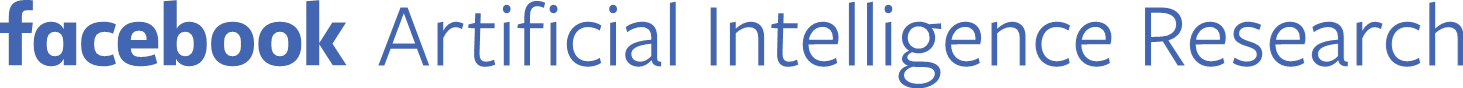 Kristen Grauman